Taxonomyand Systematics
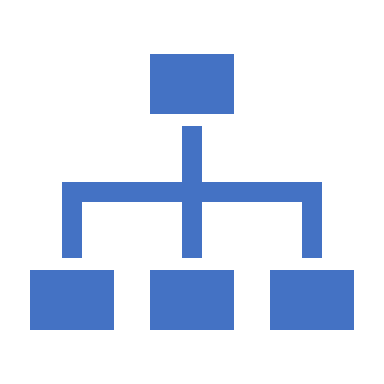 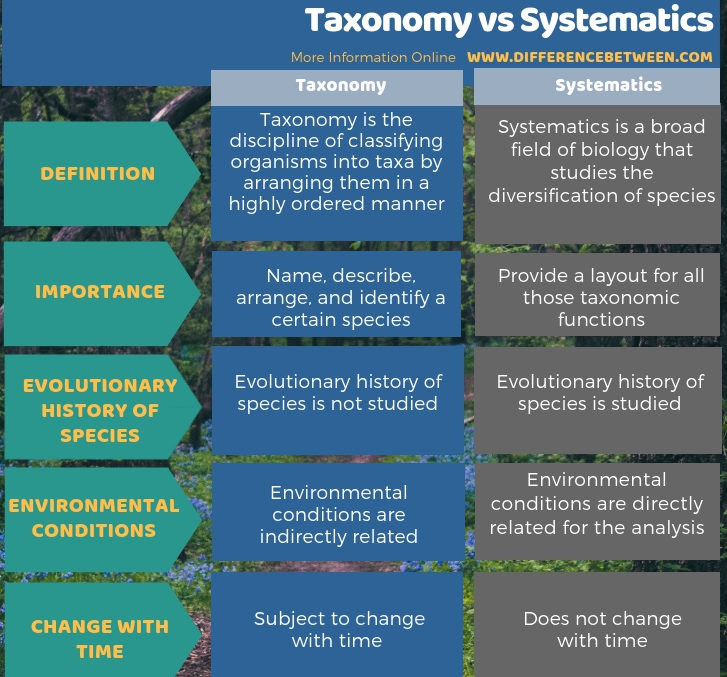 Arthropods (Phylum: Arthropoda)
Hexapods (Subphylum: Hexapoda)
Insects
(Class:
Insecta)
Defining features:
3 segmented body (head, thorax, abdomen)
3 pairs of legs (6 legs total)
3 segments of thorax (one for each pair of legs)
1 pair antennae on head
1 pair cerci on last abdominal segment
Defining features:
Exoskeleton
Body with differentiated segments
Paired, jointed legs
Defining features:
Exposed mouthparts
1 pair compound eyes and 3 ocelli (eyespots) on head
Segmented, grasping tarsi (hands?)
Ovipositor (egg-laying) in females
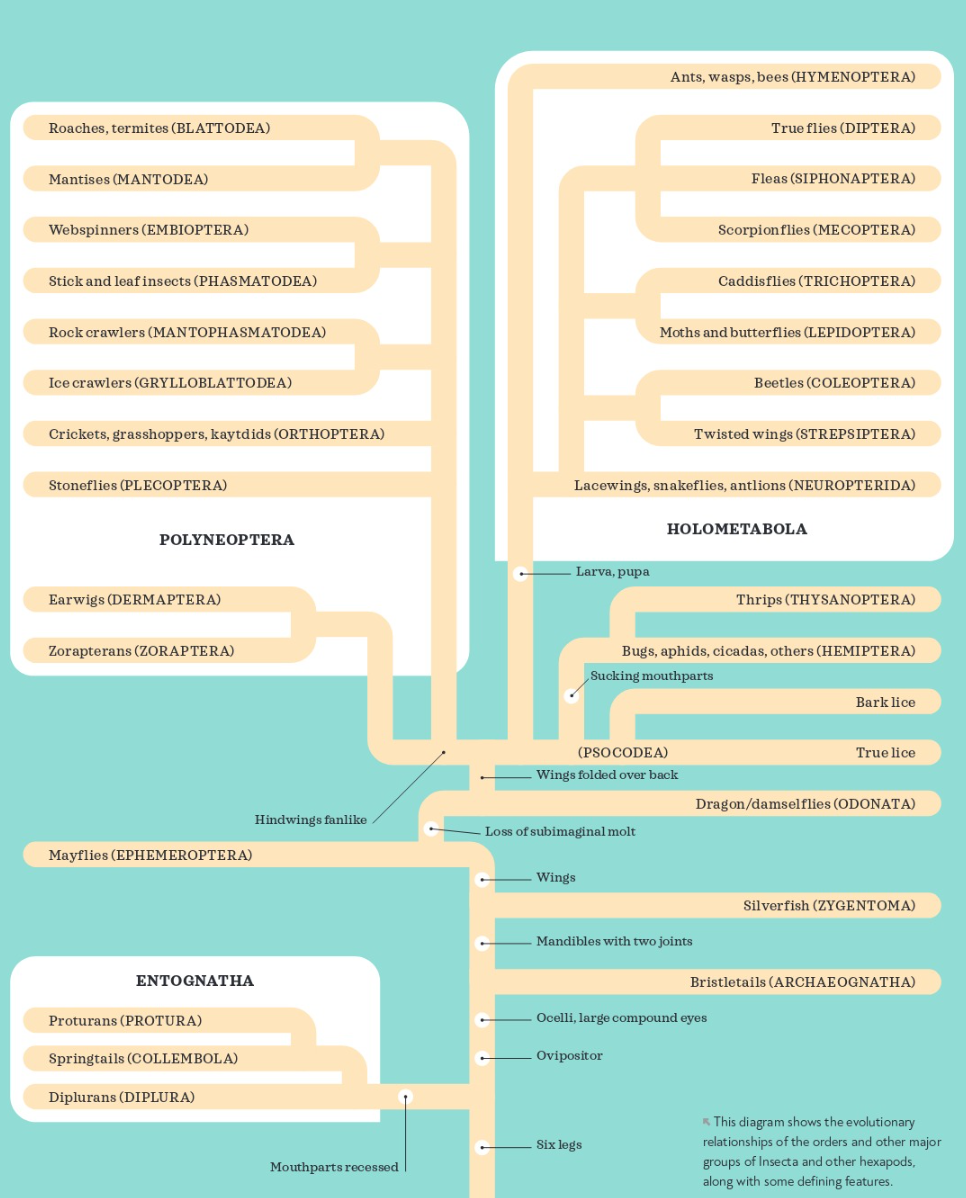 Insect Common Names
If the name does not describe the insect accurately, squish them together
If the name accurately describes the insect, write the two words separately
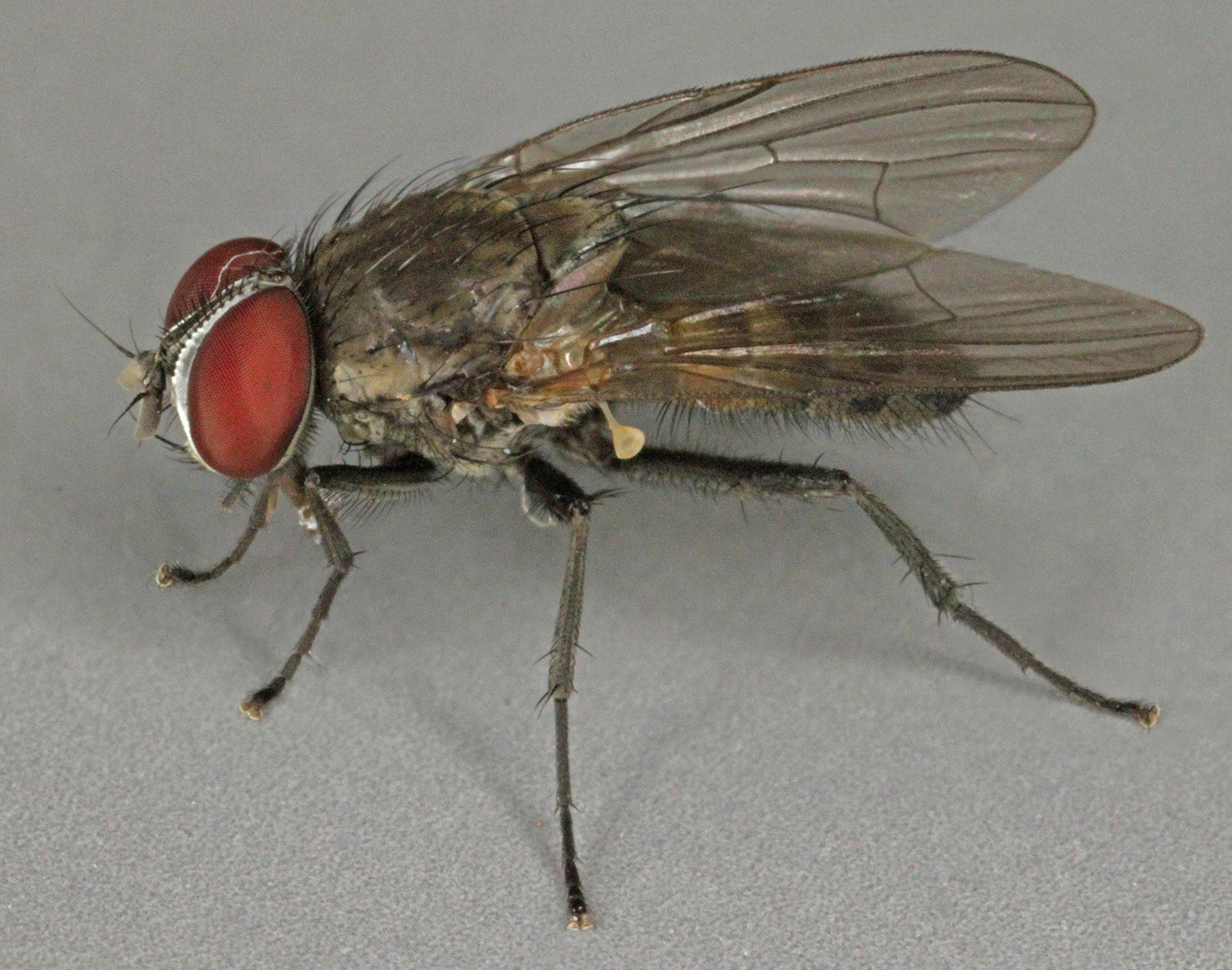 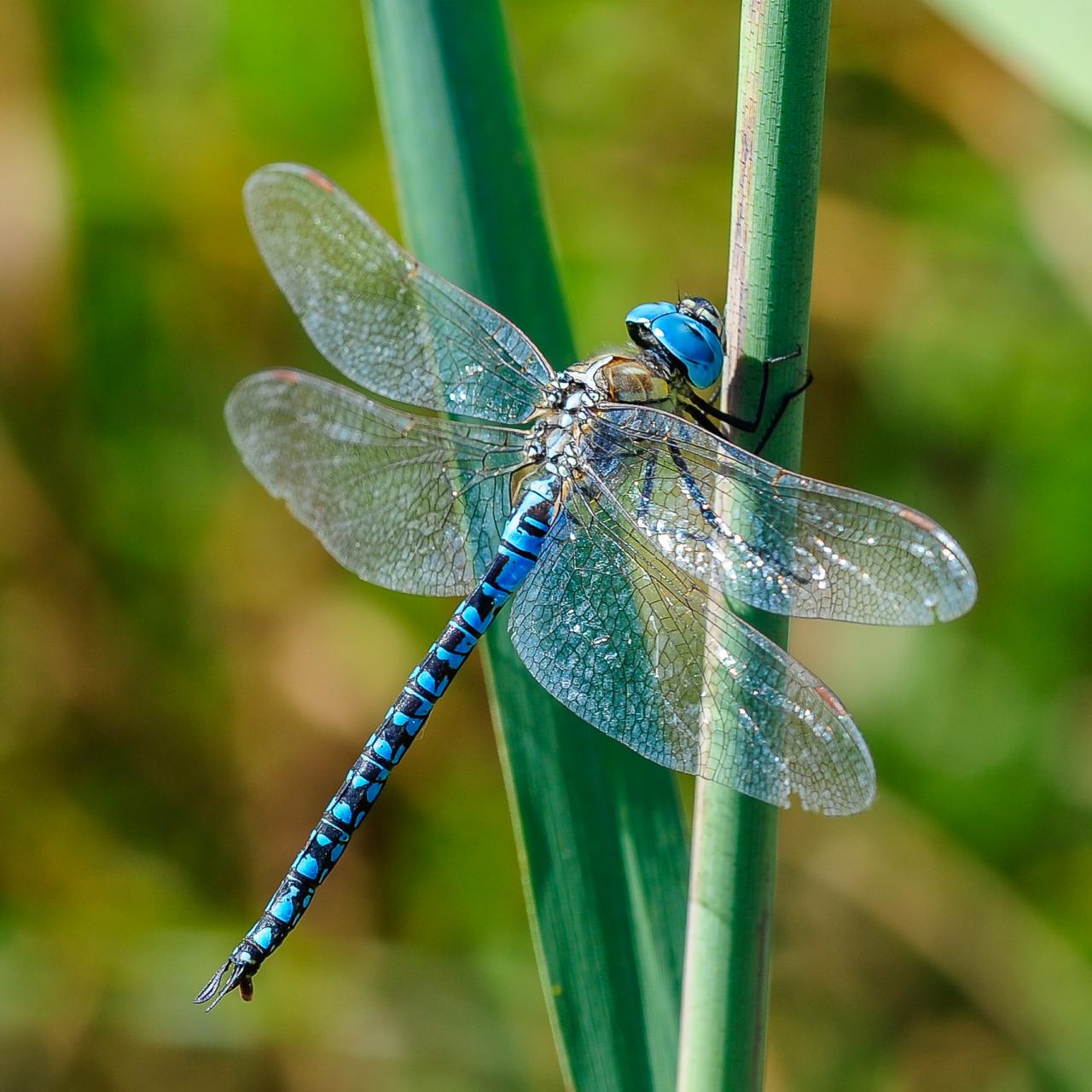 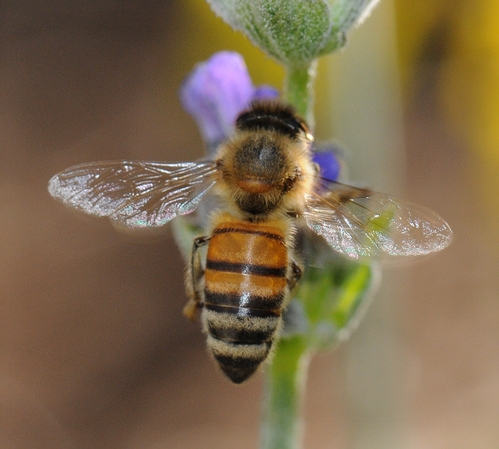 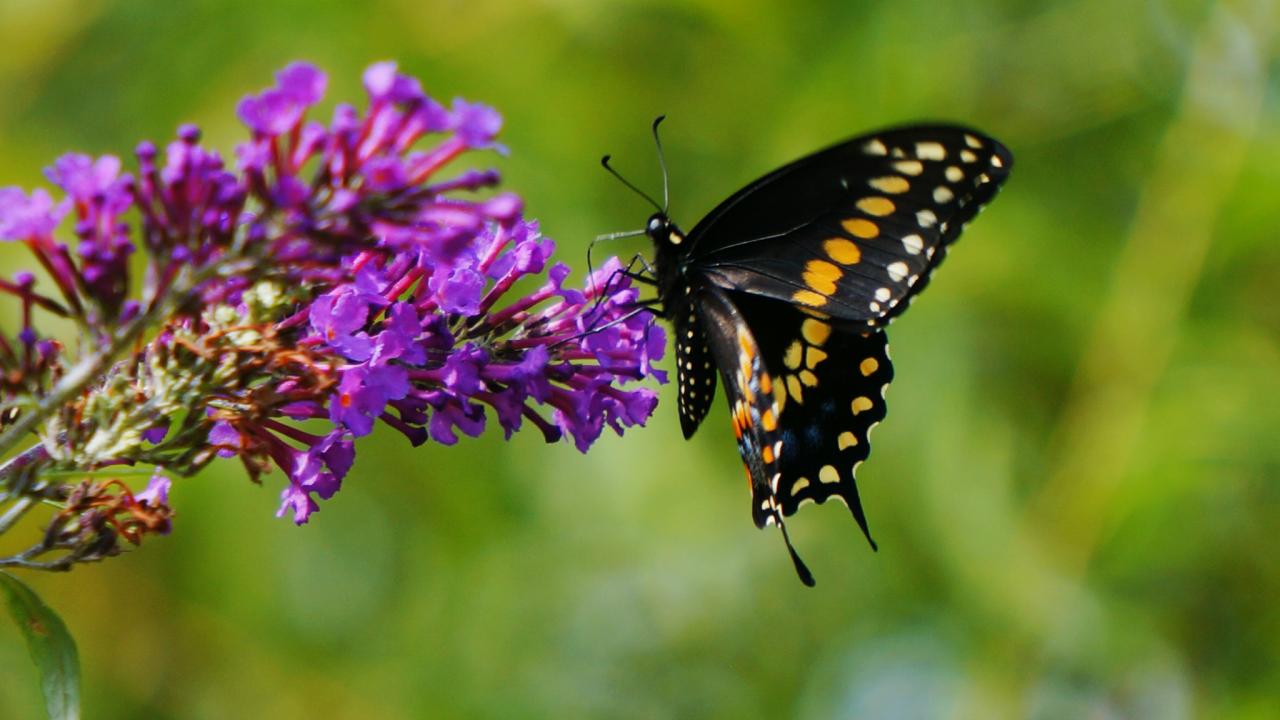 House Fly (Diptera)
Honey Bee (Hymenoptera)
Butterfly (Lepidoptera)
Dragonfly (Odonata)
Insect Scientific Naming
Families end in -idae
Orders end in –a
(-ptera, -tha, -oma, -ata, -dea, -ida)
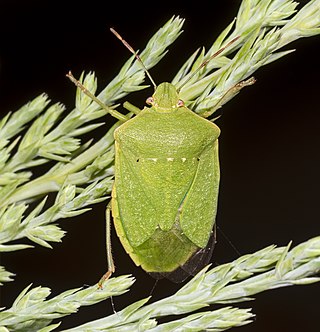 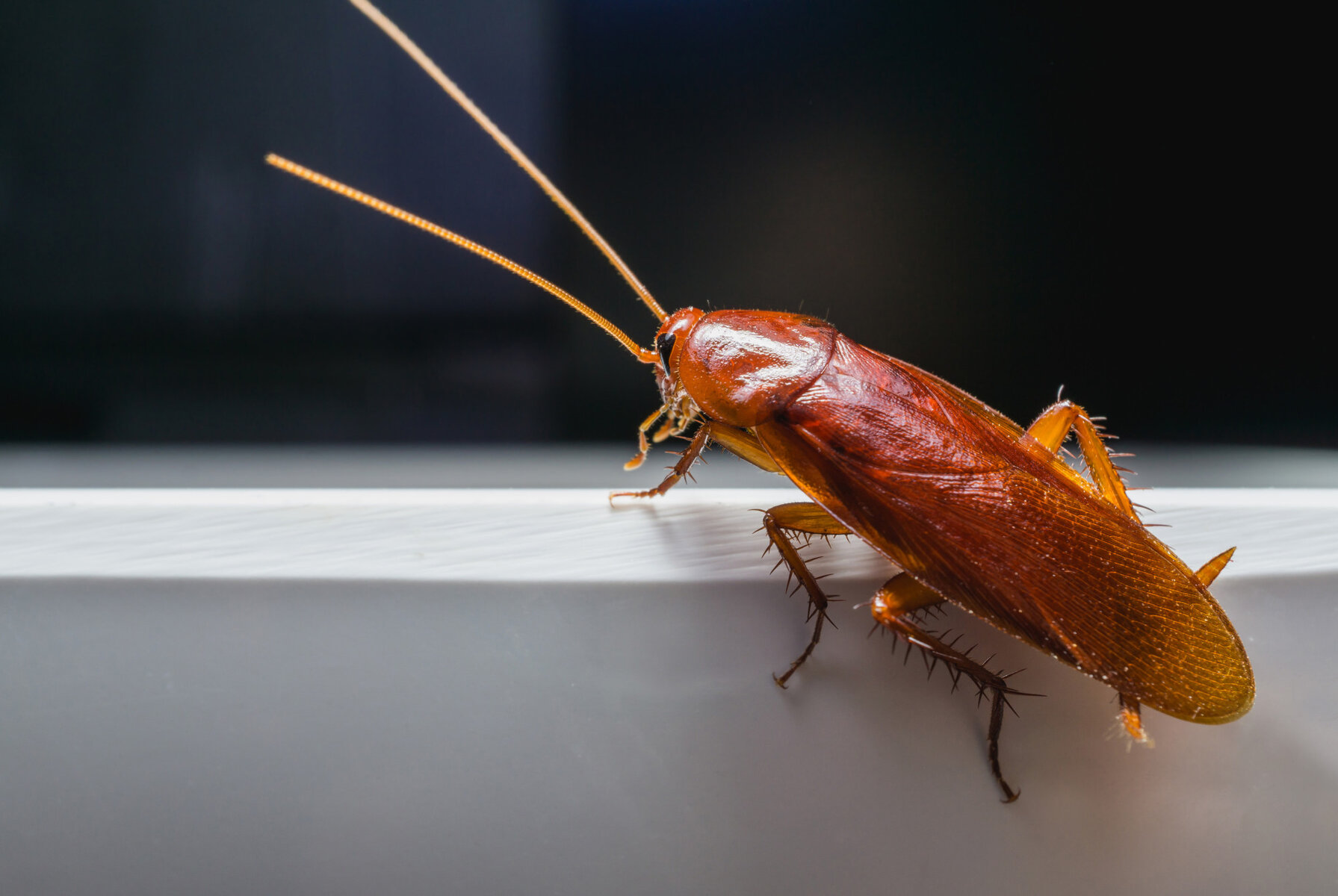 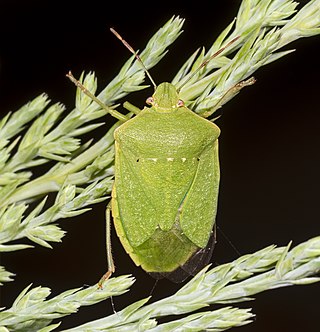 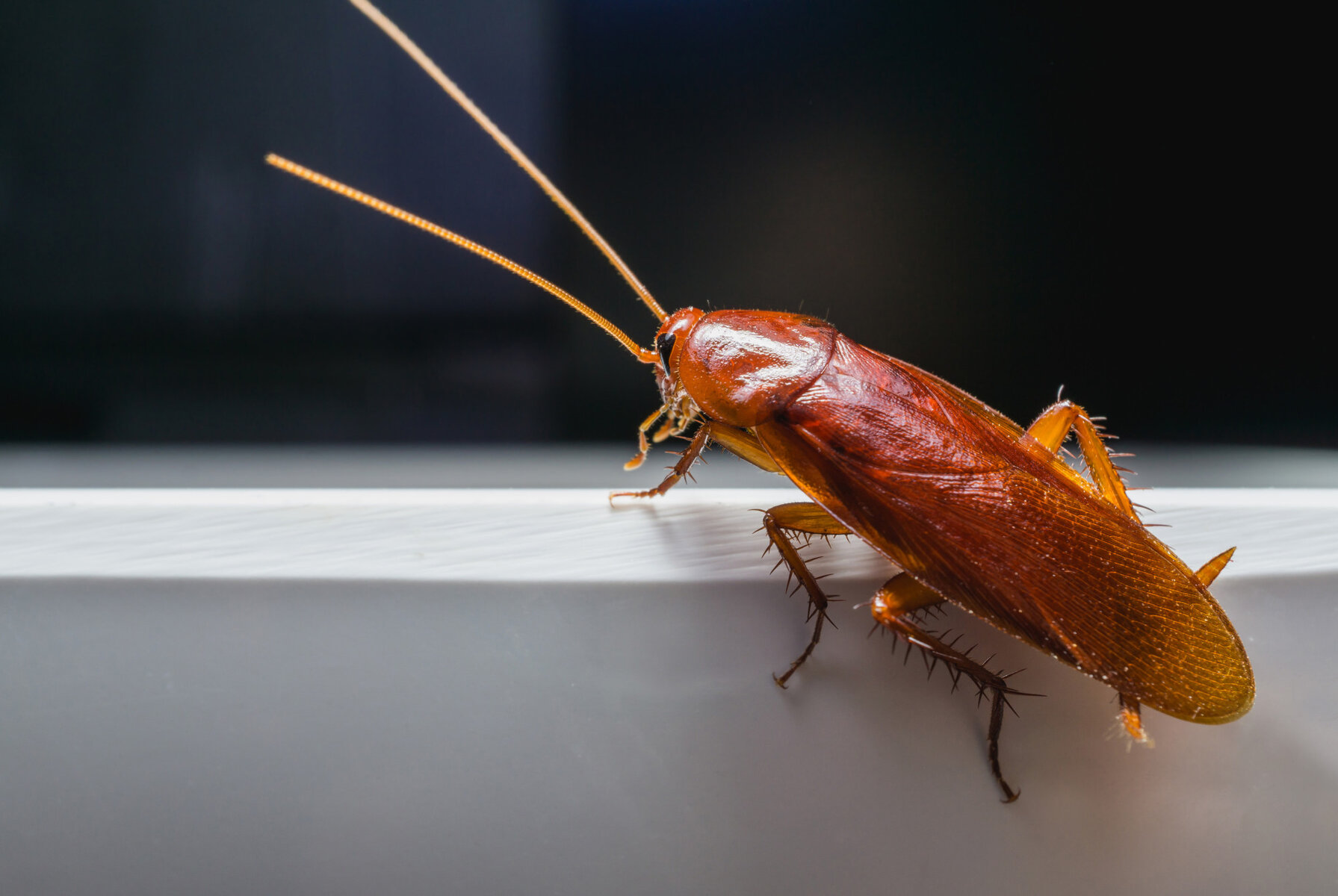 Family Blattidae
Family Pentatomidae
Order Blattodea
Order Hemiptera
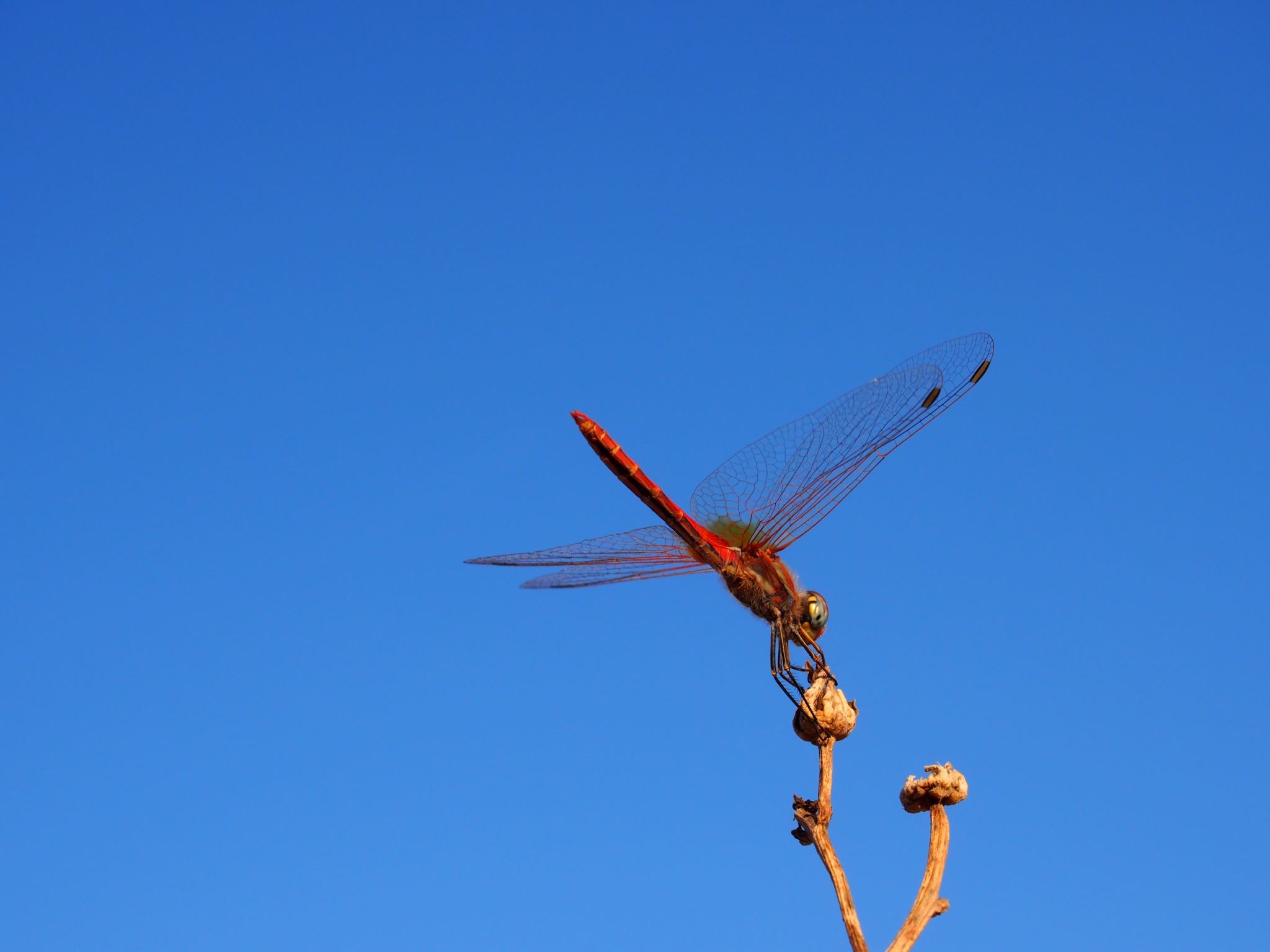 Let’s learn the Insect Orders!
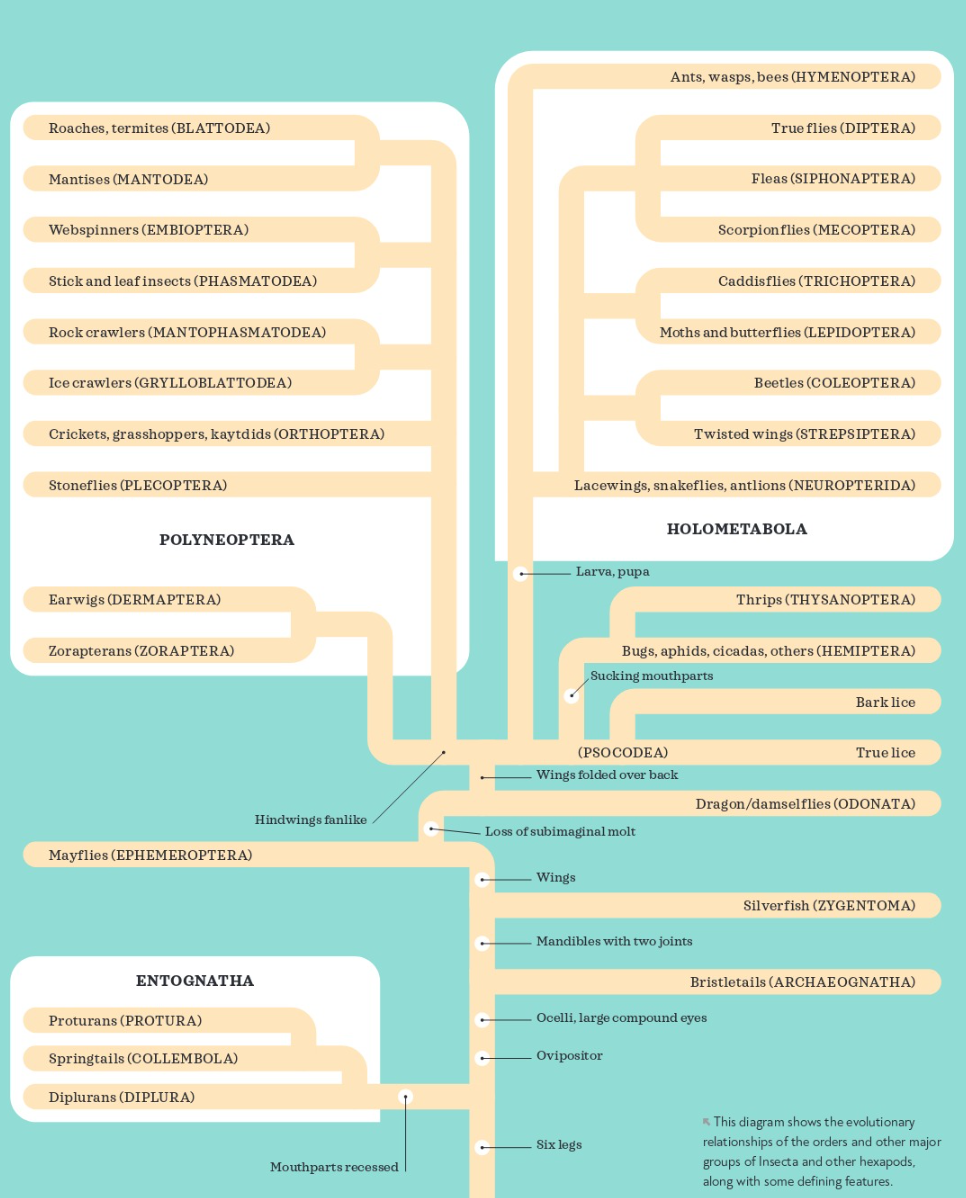 Insect Allies (Entognatha)
Protura (Proturans)
Collembola (Springtails)
Diplura (Diplurans)
Just an FYI about other six-legged beings (no need to memorize)
Protura: Proturans (800 species)
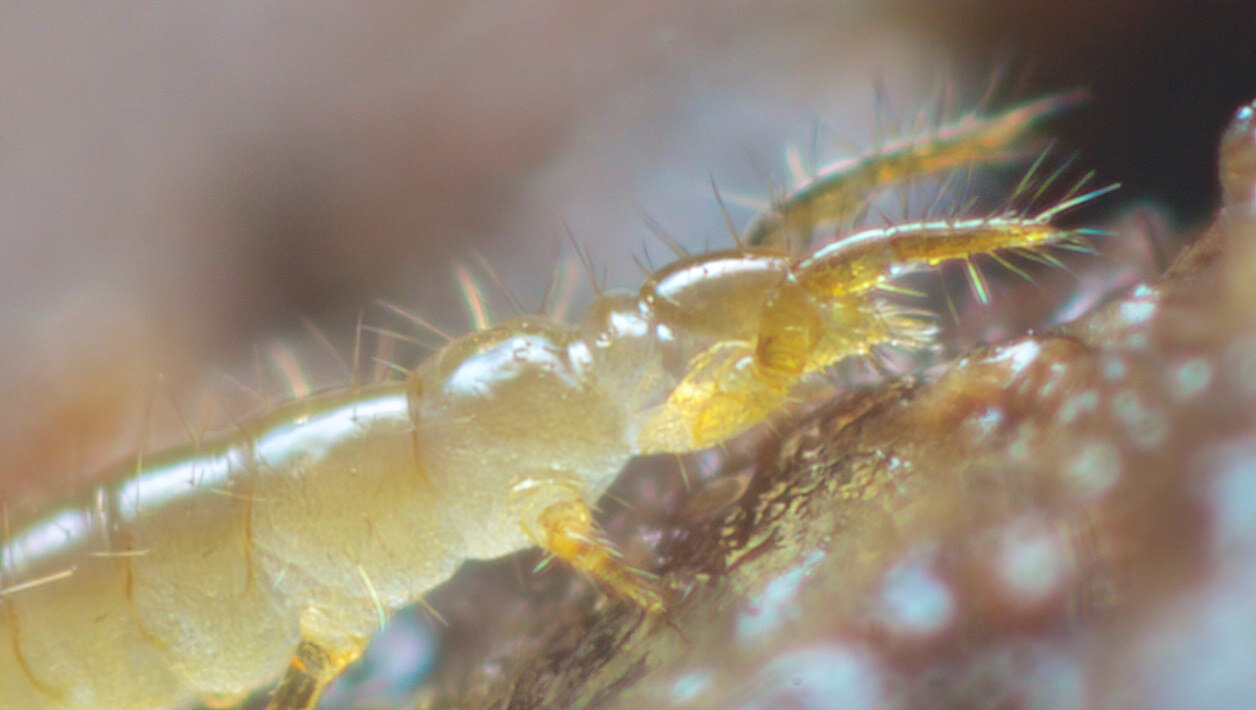 So inconspicuous, not discovered until the 20th century!
Key characteristics:
Small bodies (< 2 mm long)
Elongate body
Cone heads
Recessed piercing mouthparts
No antenna, no compound eyes, no cerci
Weakly developed thorax
Often sparsely hairy
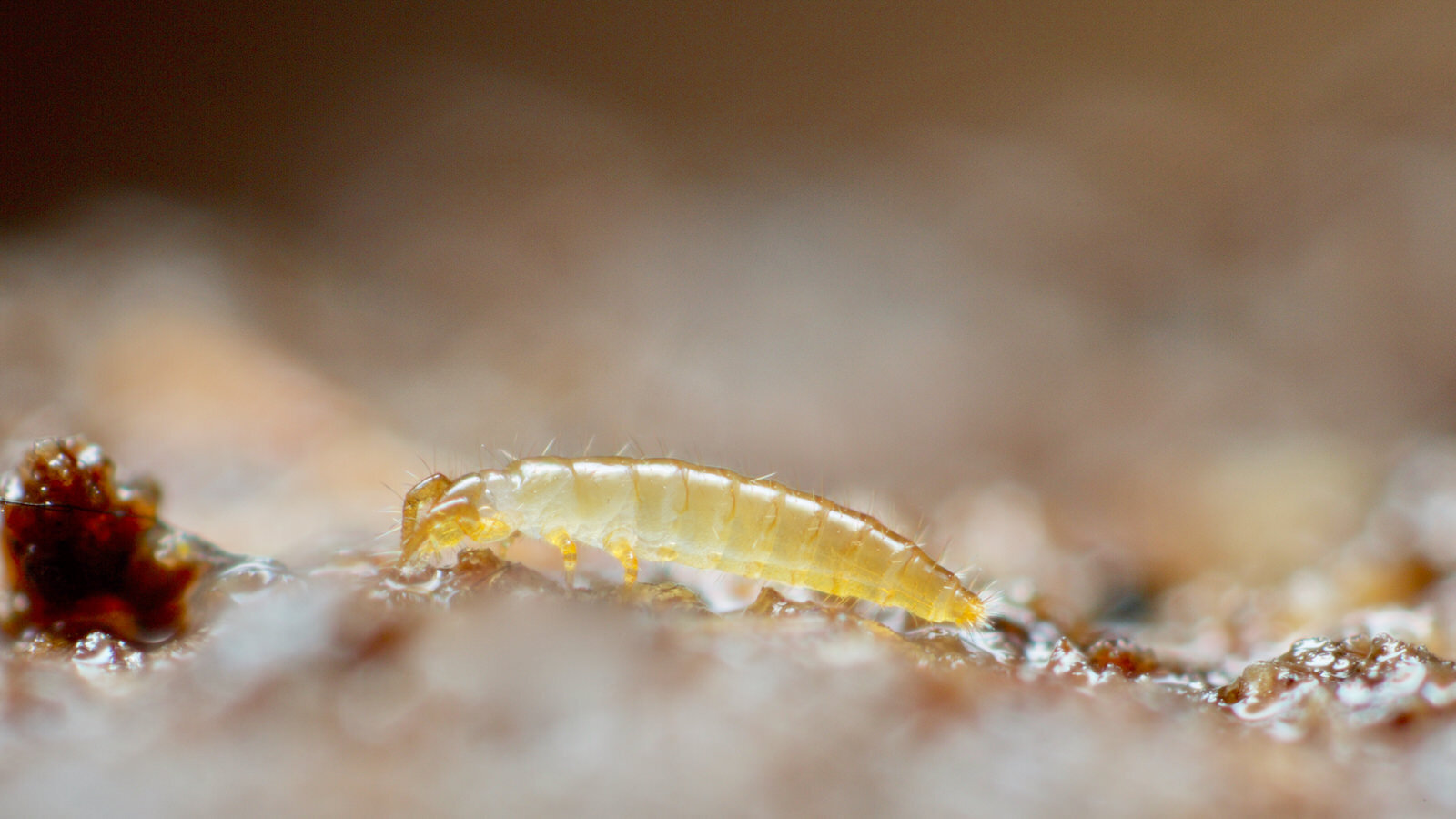 Collembola: Springtails (3,600 species)
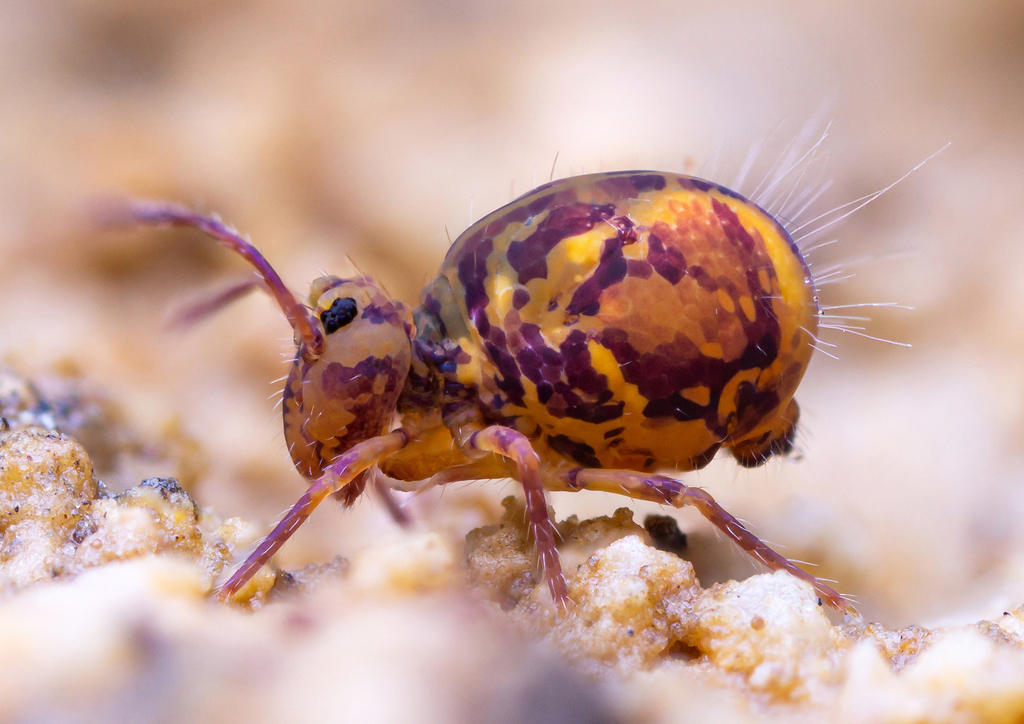 Class of hexapods with 4 orders
Key characteristics:
Smallish bodies (typically < 6 mm)
Most have furca (tail-like appendage for springing)
Can be globular or elongate
4-segmented antenna
No cerci
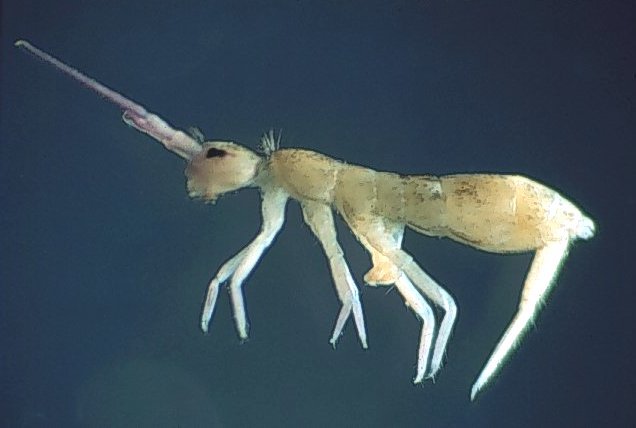 Diplura: Diplurans (800 species)
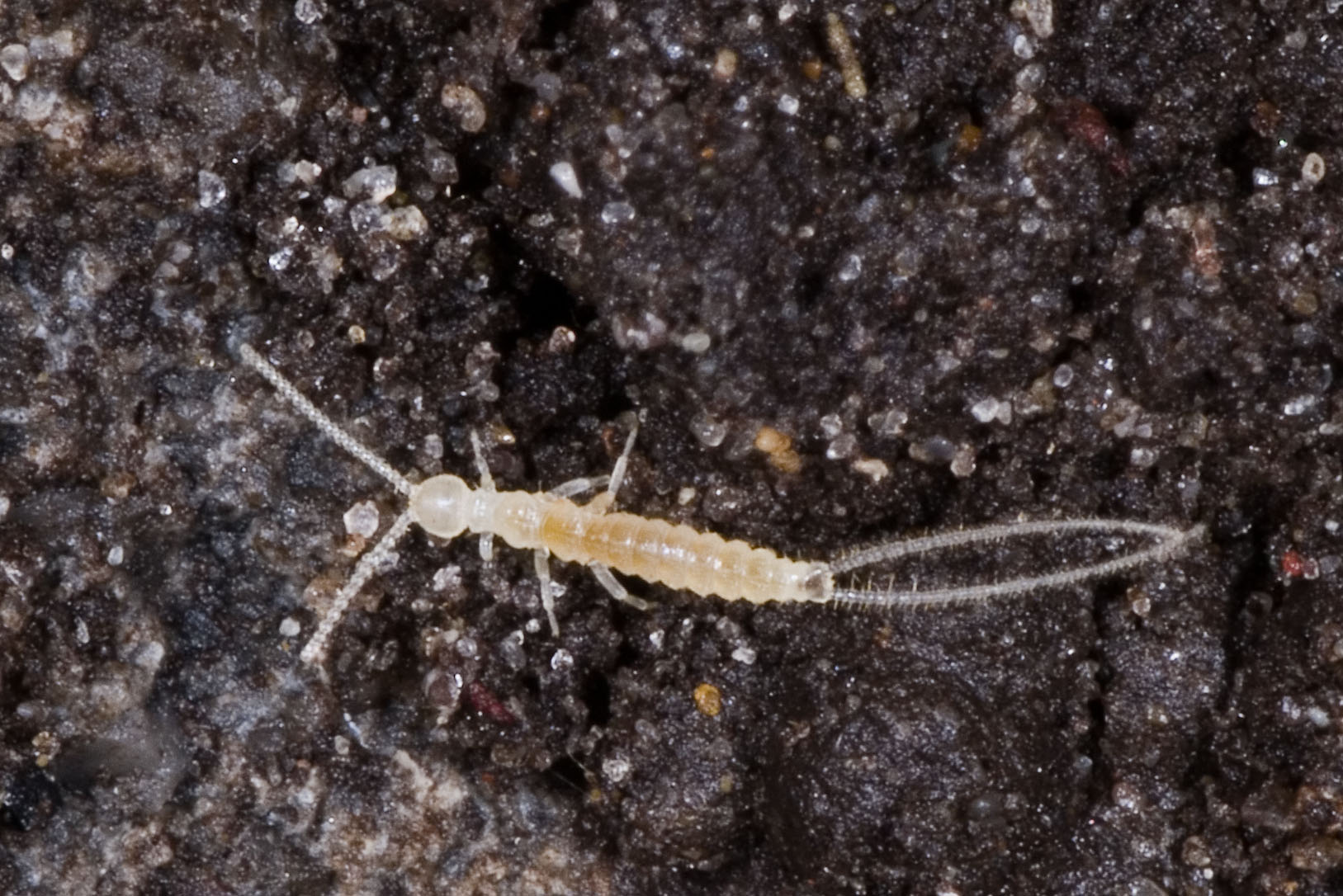 Key characteristics:
Smallish bodies (typically 2-50 mm)
Elongate bodies
Short legs
Weakly developed thorax
Pair of either multi-articulate or short pincer-like cerci
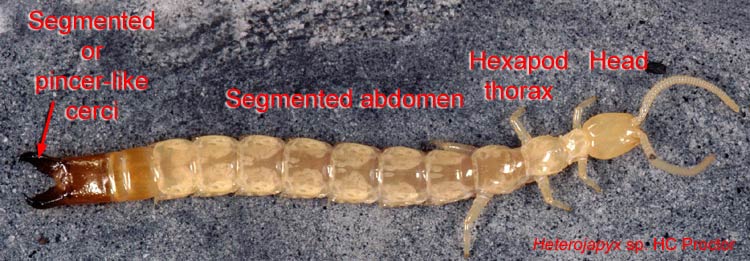 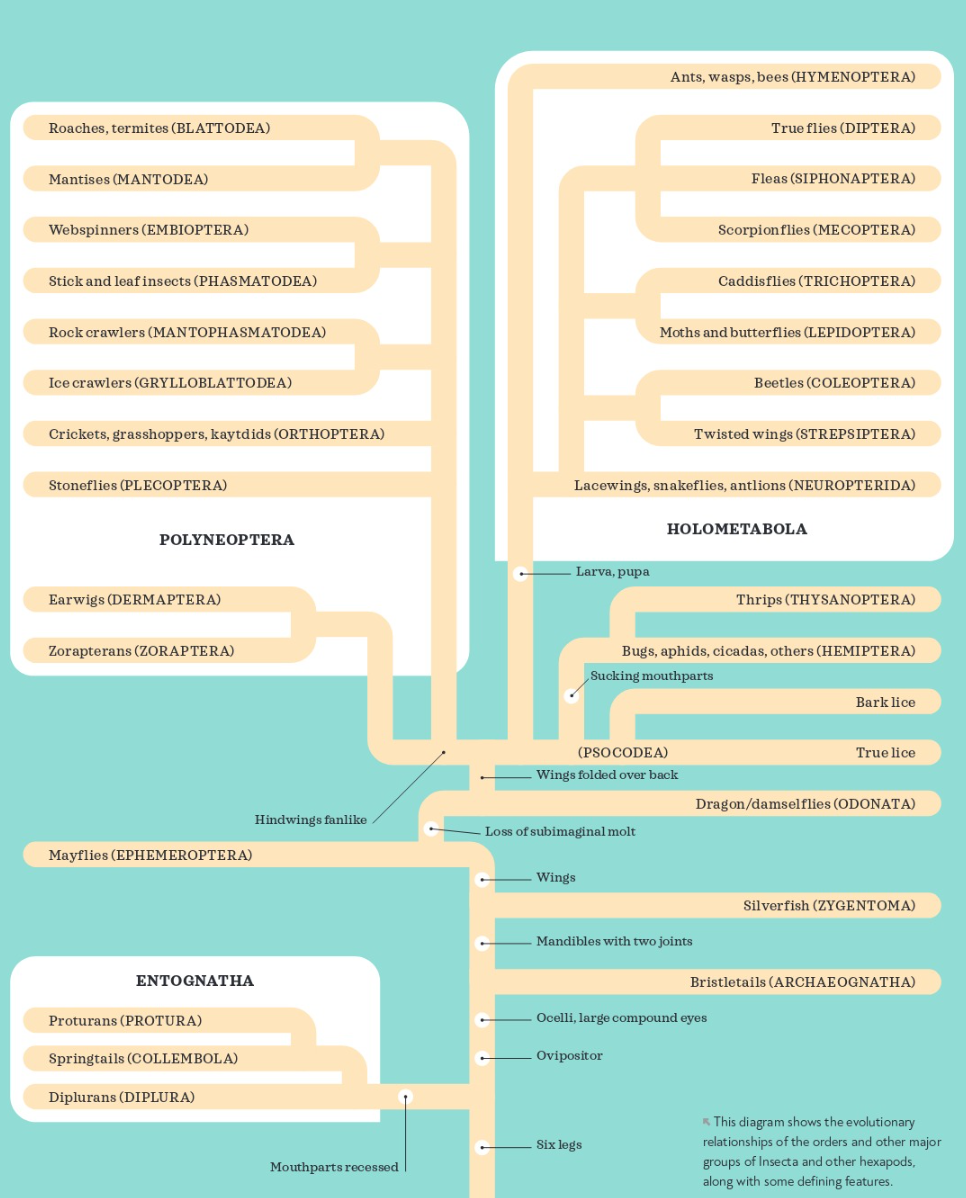 Non-Winged Insects
Archaeognatha (Bristletails)
Zygentoma (Silverfish)
Archaeognatha: Bristletails (550 species)
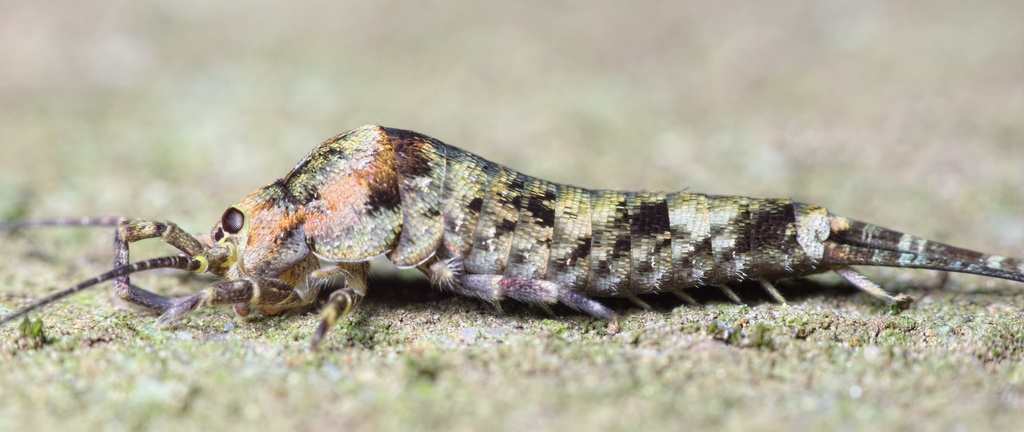 Earliest branch of true insects
Key characteristics:
Thoracic hump!
	(helps with jumping)
Styli (plural of style)
Eversible vesicles (small, paired, sac-like appendages on abdomen)
Covered in scales
Large, compound eyes that touch each other
Long antennae
Long cerci
Median caudal filament
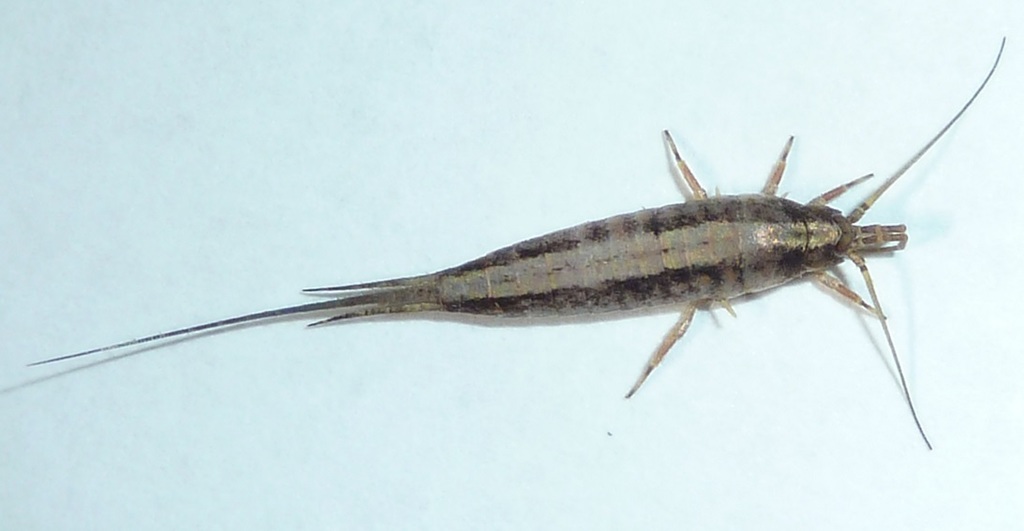 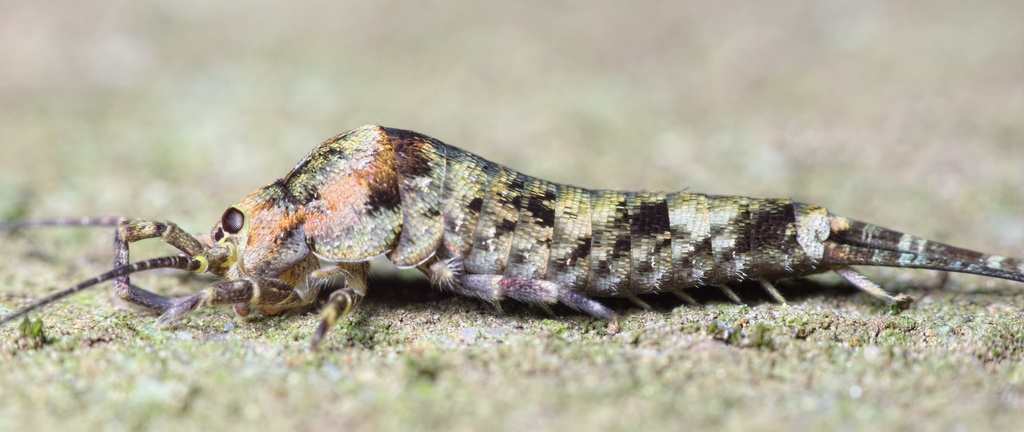 [Speaker Notes: Styli (projecting points)

Photo 1: scales, vesicles
Photo 2: median caudal filament, eyes touching]
Zygentoma: Silverfish (600 species)
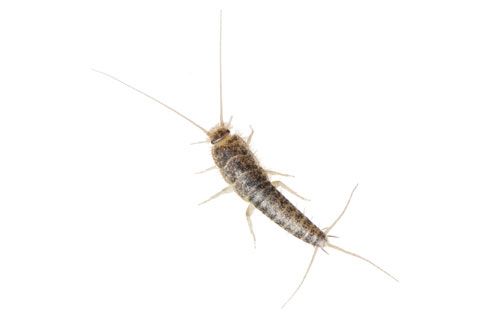 Key characteristics:
No thoracic hump! 
	(not a jumper)
Styli
Eversible vesicles (small, paired, sac-like appendages on abdomen) 
Small compound eyes widely separated (or absent)
Long antennae
Long cerci
Median caudal filament
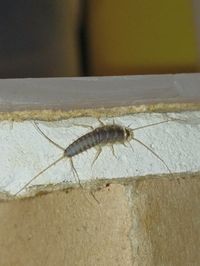 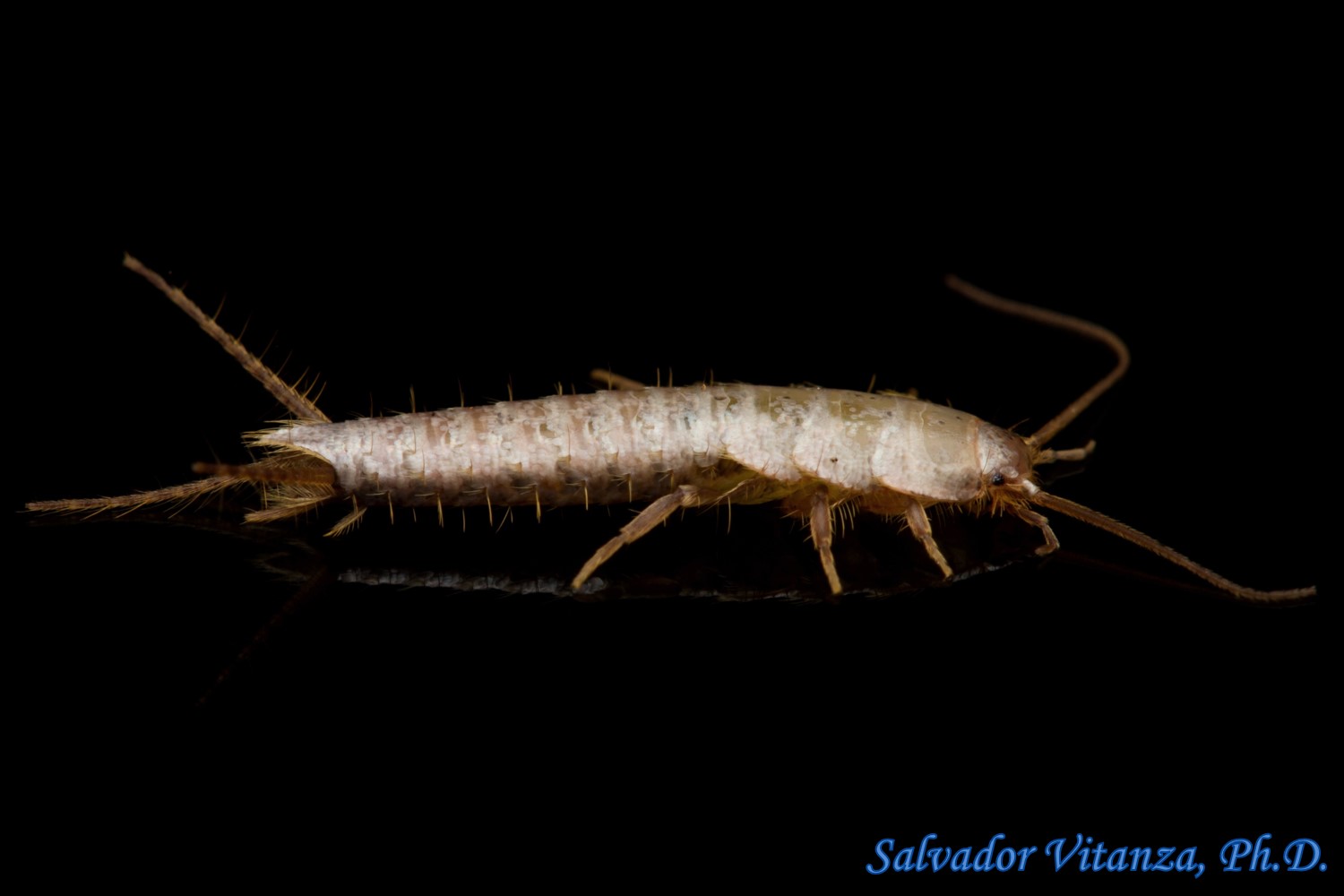 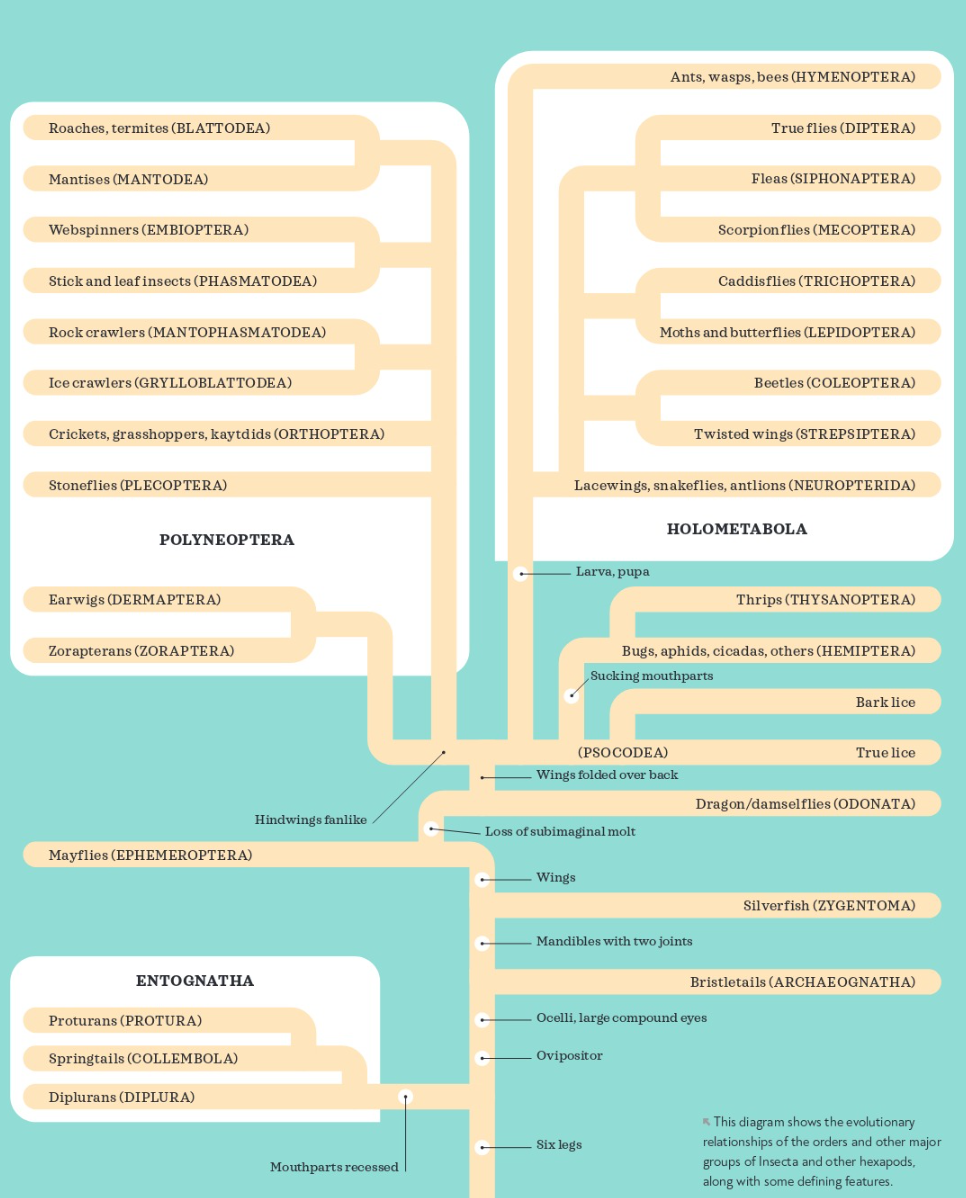 Early Winged Insects
Ephemeroptera (Mayflies)
Odonada (Dragonflies and Damselflies)
Ephemeroptera: Mayflies (3,600 species)
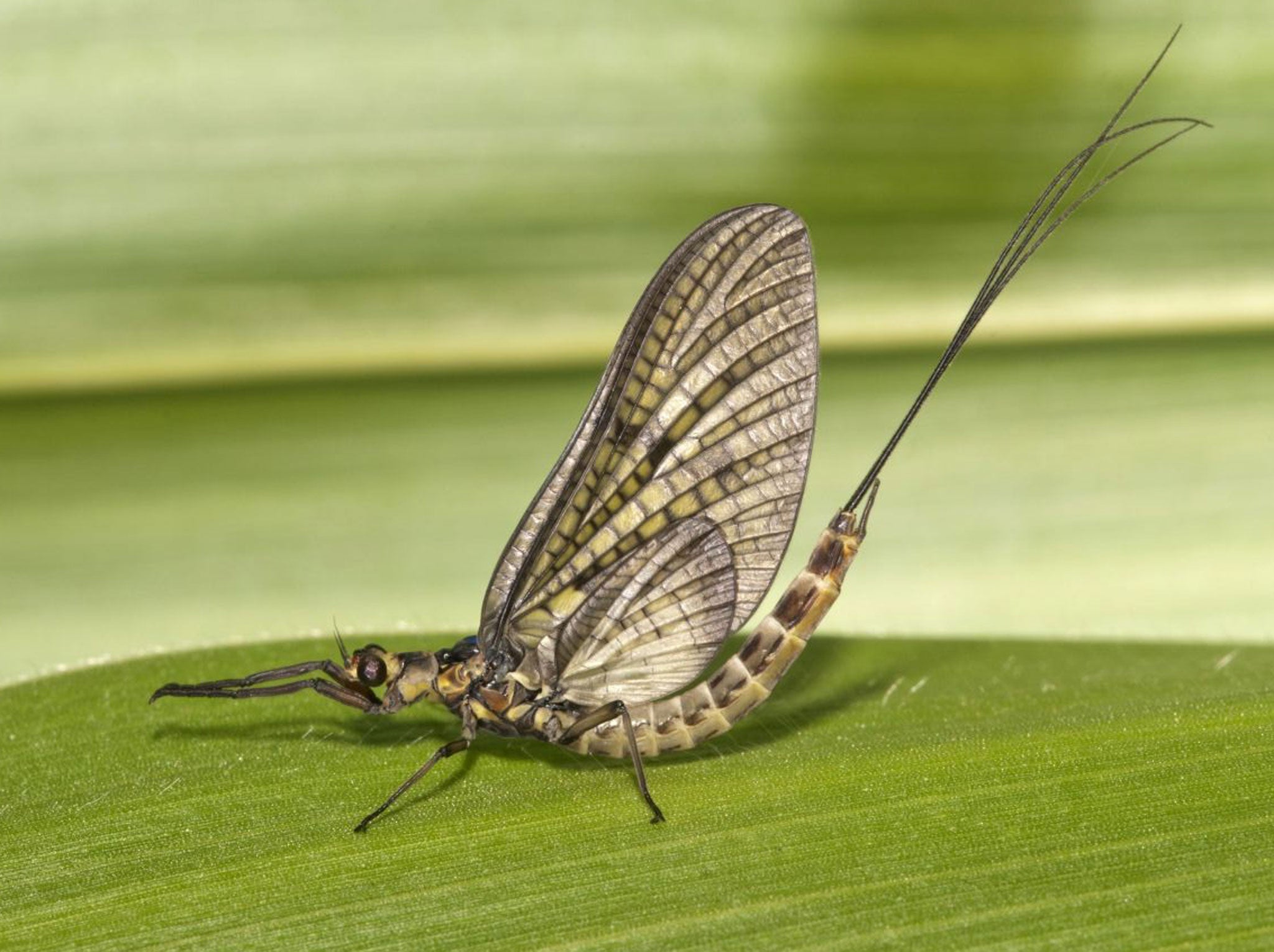 First winged insects!
Ephemera = short-lived,    ptera = wings
Key characteristics:
Aquatic nymphs, terrestrial adults
Adults:
Wings project vertically, fore wing much larger than hind wing
Small head
Large compound eyes
Non-feeding (vestigial) mouthparts
Slender abdomen
Two long cerci and sometimes median filament
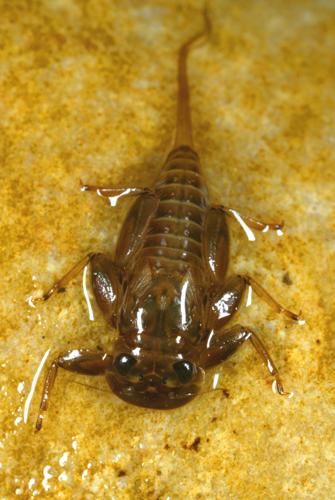 Odonata: Dragonflies and Damselflies (6,000 species)
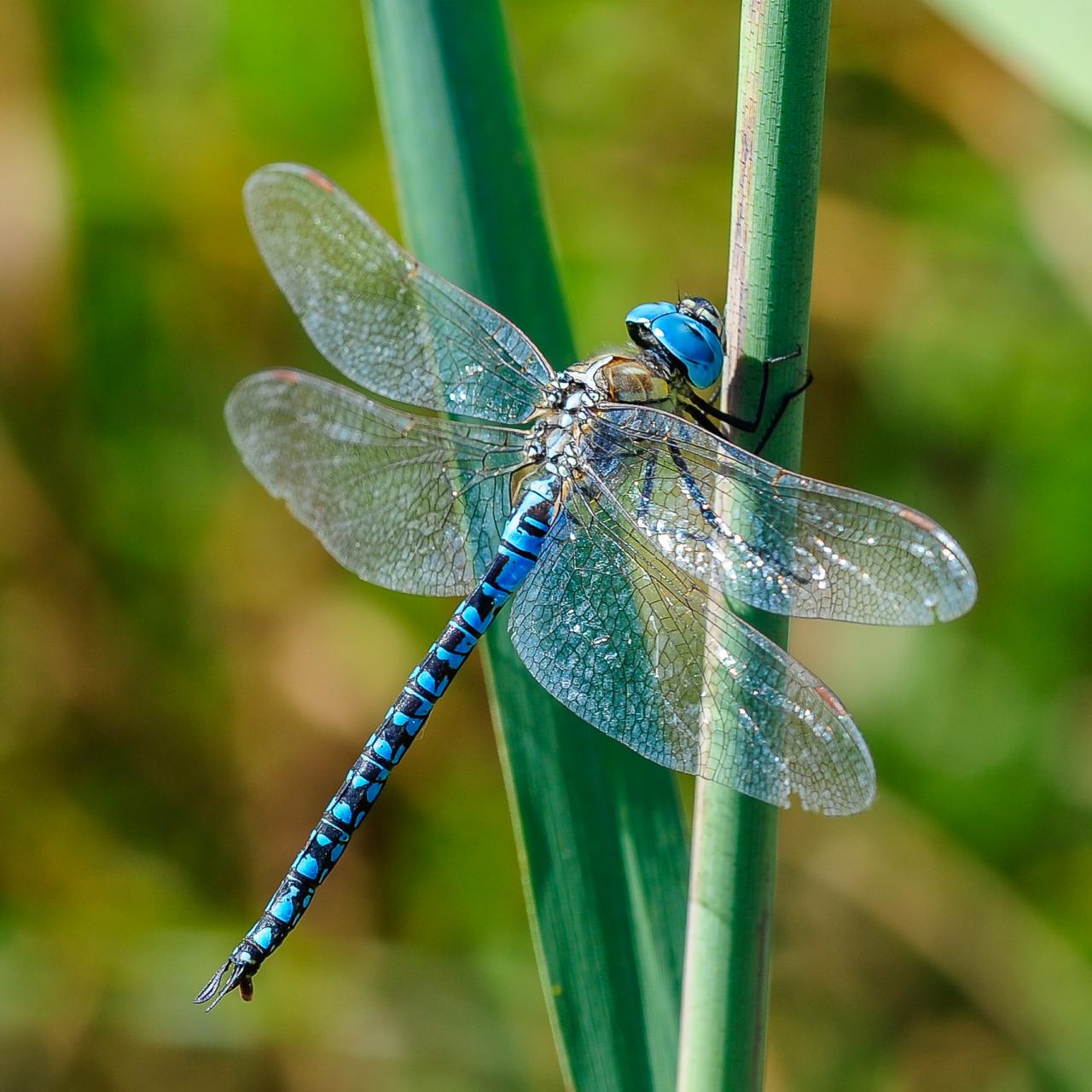 Odon = tooth (fierce predators)
Key characteristics:
Aquatic nymphs, terrestrial adults
Adults:
Large bodied, long slender abdomen
Large compound eyes
Chewing mandibles (predators)
Tiny antennae
Large, veined wings
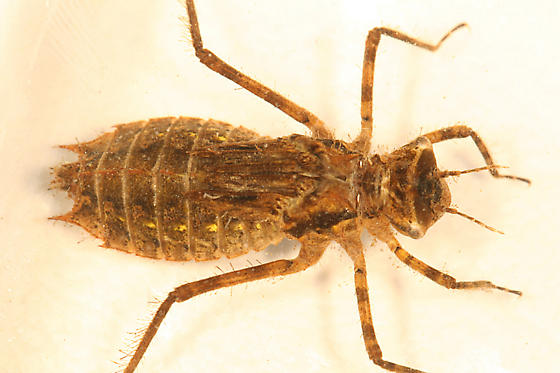 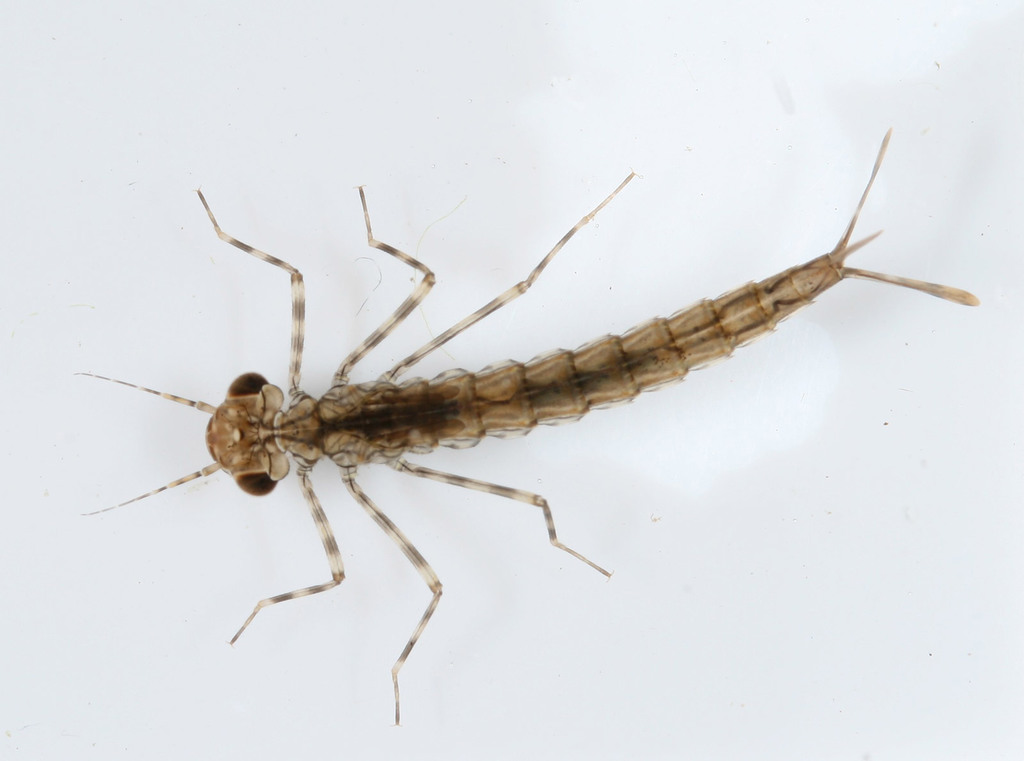 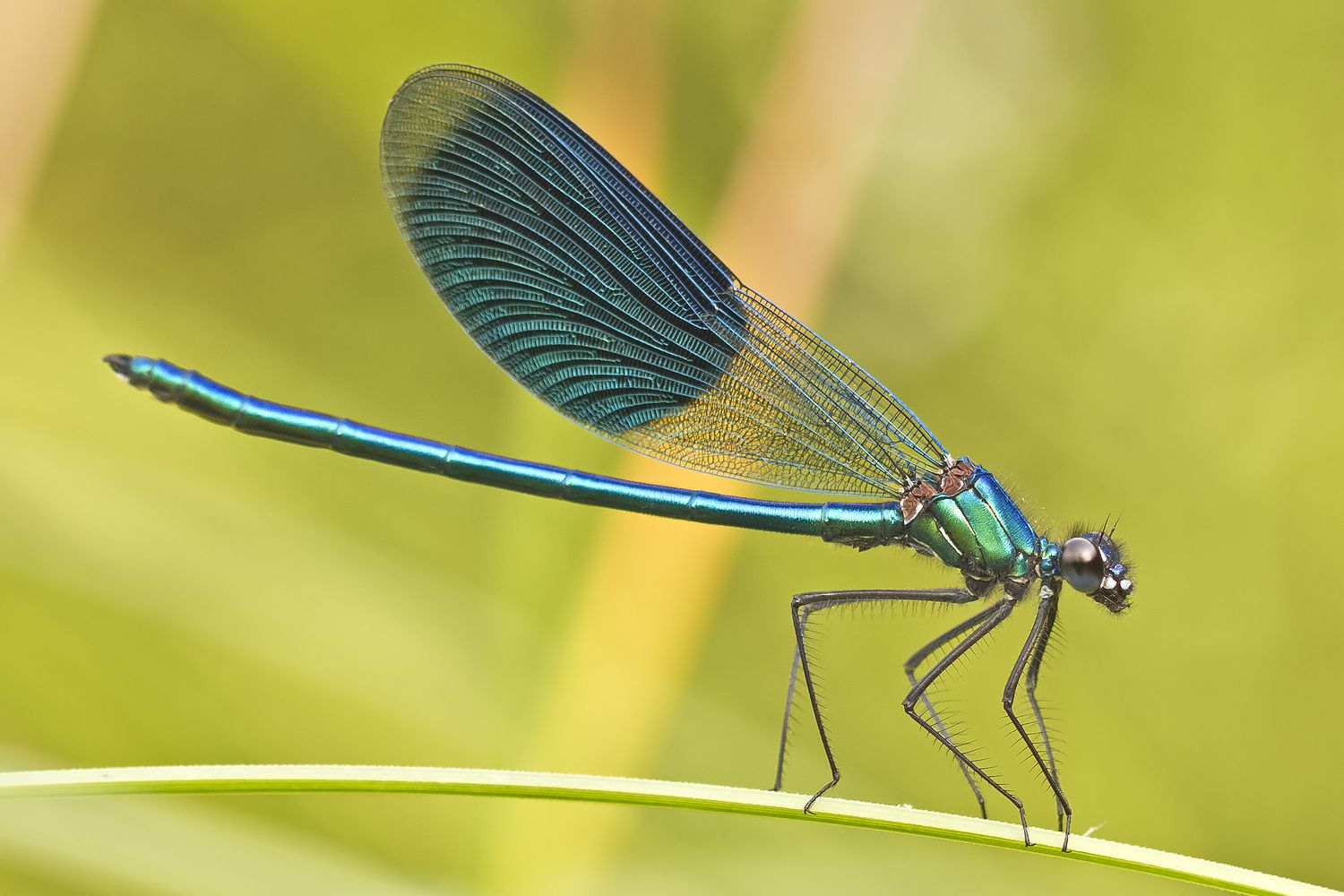 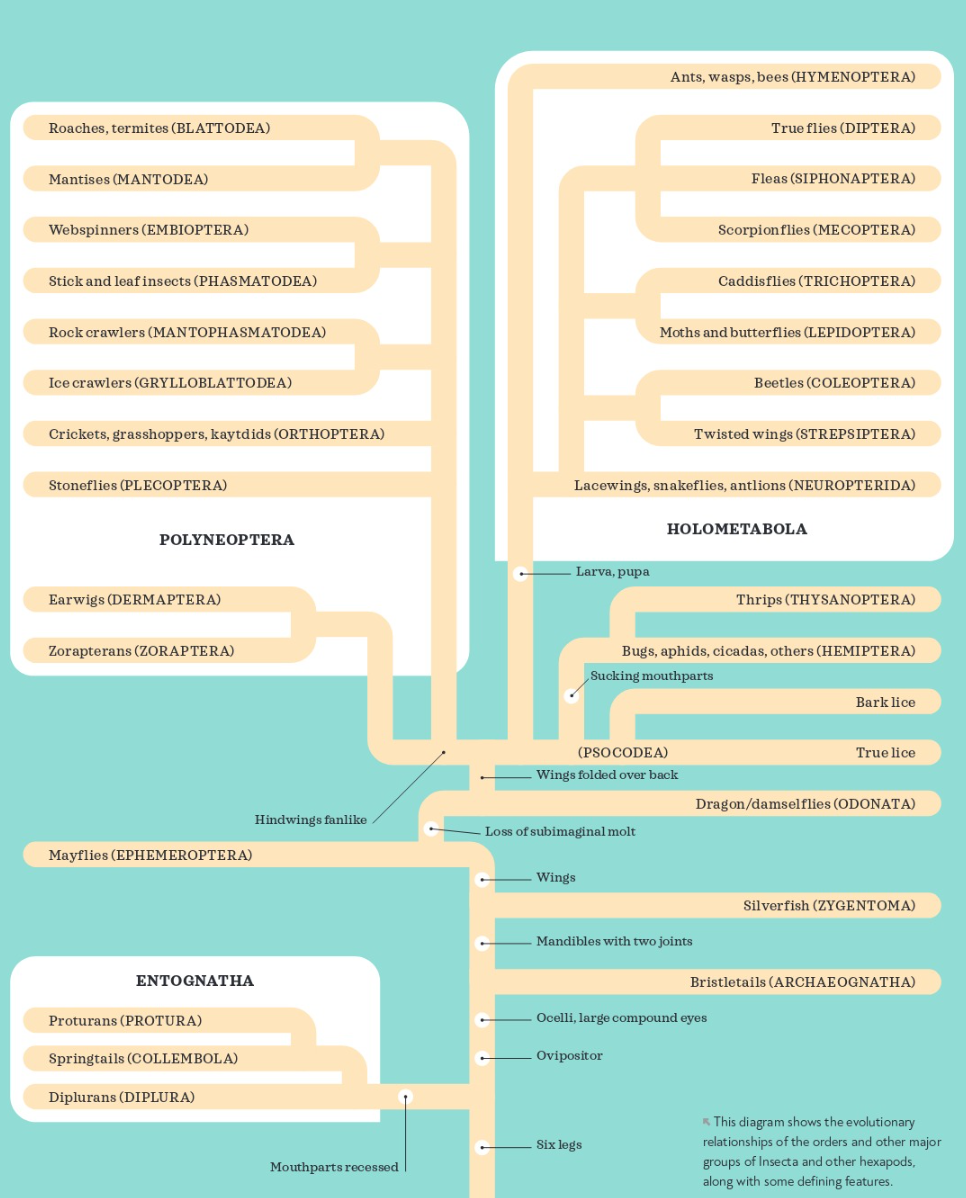 Polyneoptera
Wings folded like a pleated fan
Fly primarily with hind wings
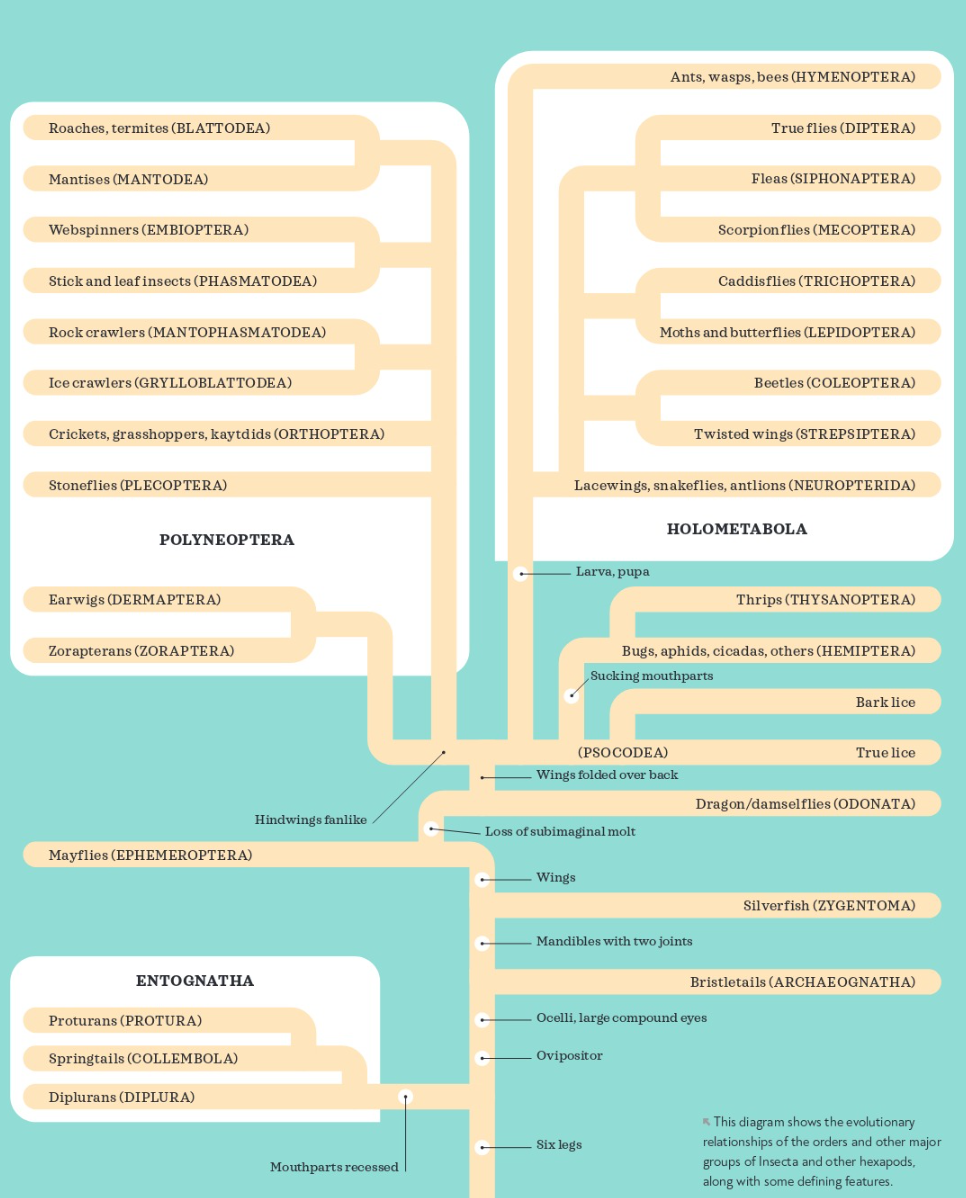 Polyneoptera
Zoraptera
Dermaptera (Earwigs)
Plecoptera (Stoneflies)
Orthoptera (Grasshoppers, Katydids, Crickets)
Embioptera (Webspinners)
Phasmatodea (Stickbugs and Leafbugs)
Mantophasmatodea (Gladiators)
Grylloblattodea (Ice Crawlers)
Zoraptera: Zorapterans (40 species)
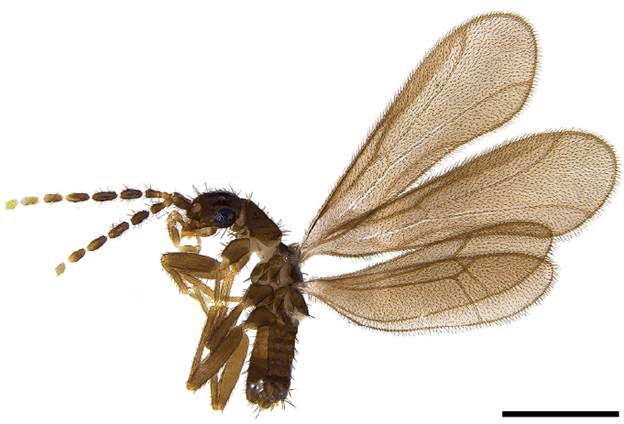 “Angel insects”
Zoro=pure, ptera=wing
Key characteristics:
Narrow wings (or absent), simple venation
9-segmented antennae (bead-like filaments)
Small cerci
Hind femora have spines
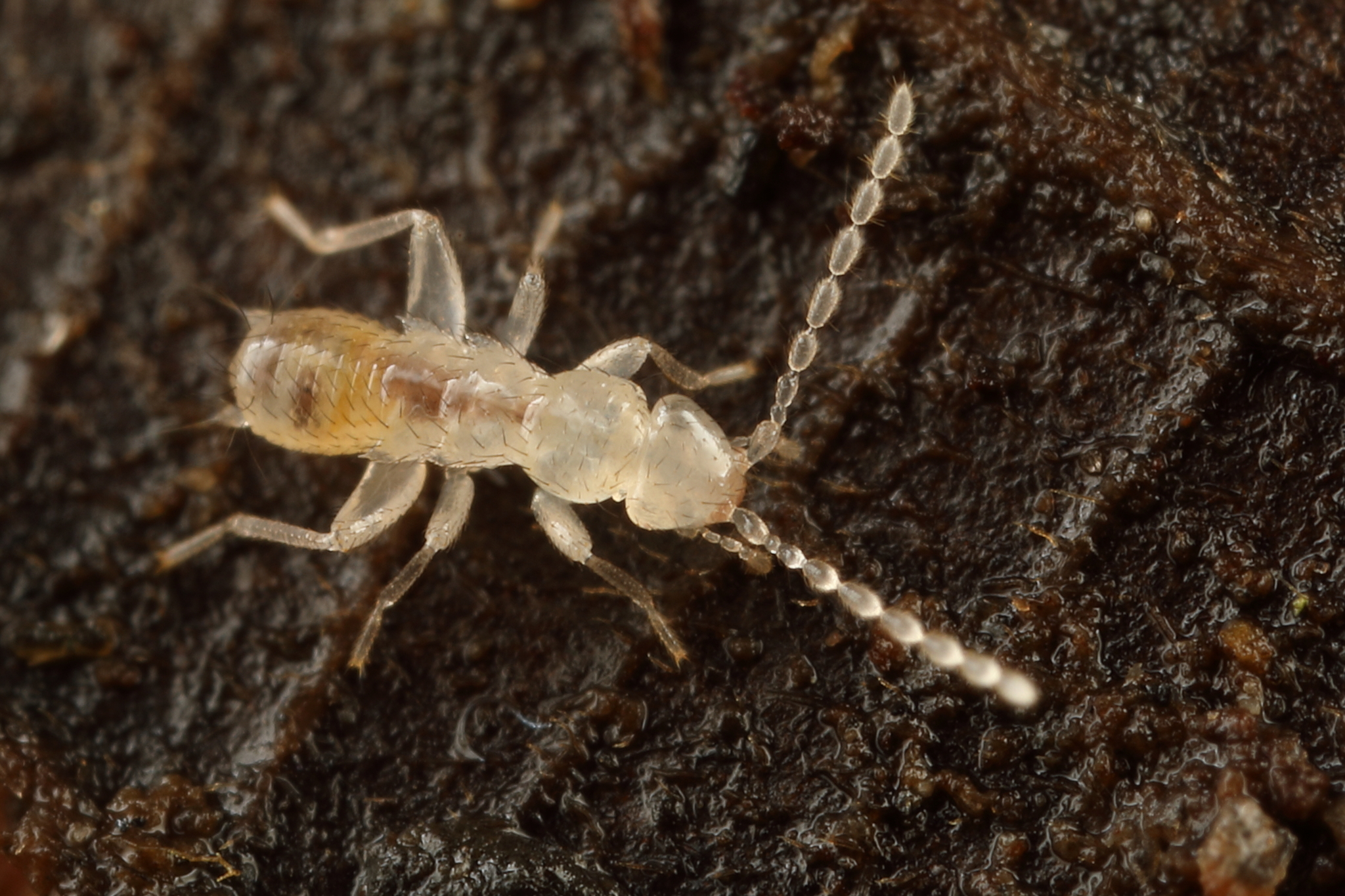 Dermaptera: Earwigs (2,000 species)
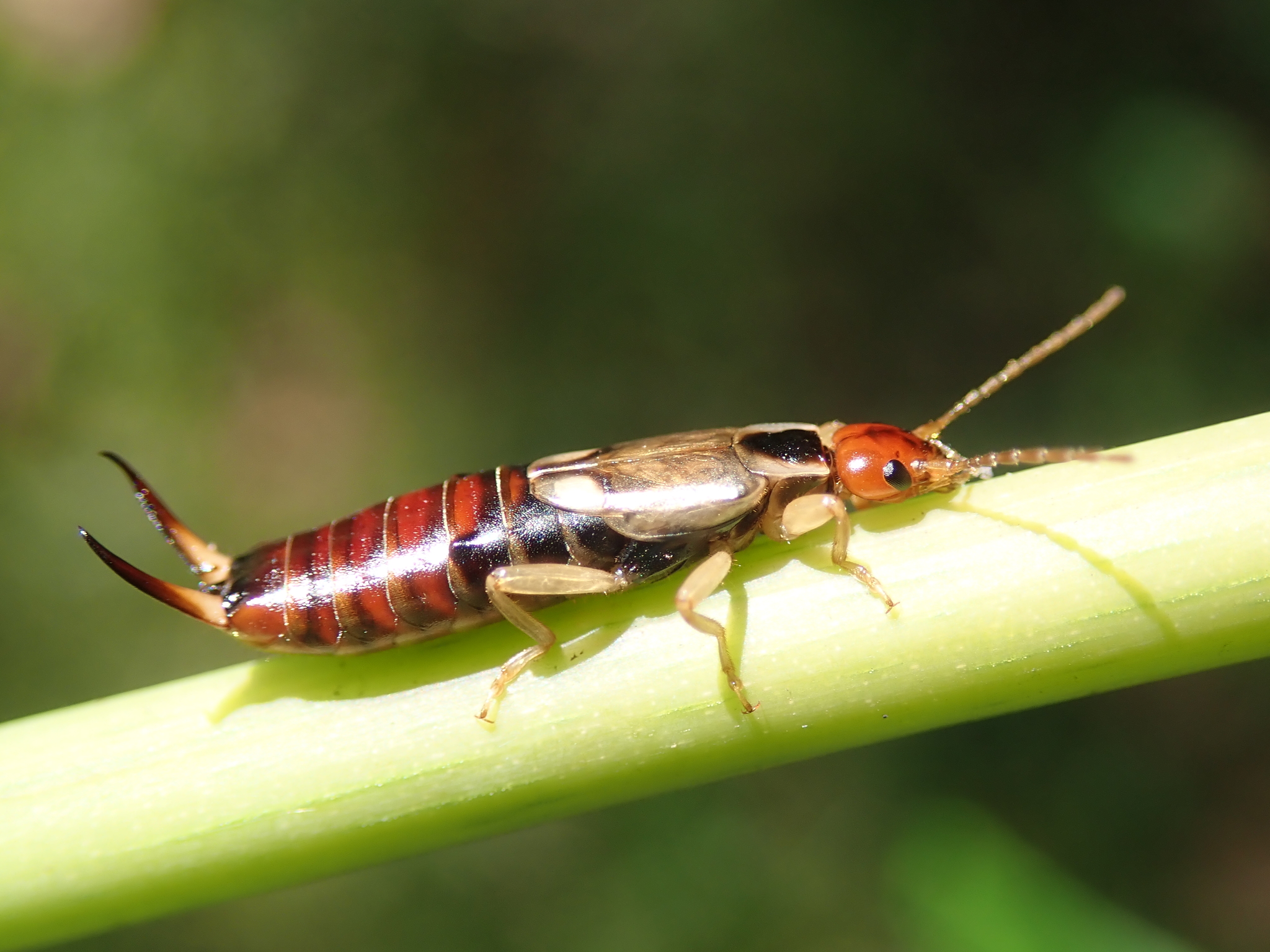 Derma = skin, ptera = wing
Key characteristics:
Forcep-like cerci (pinchers)
Short, leathery fore wings
Fan-like hind wings
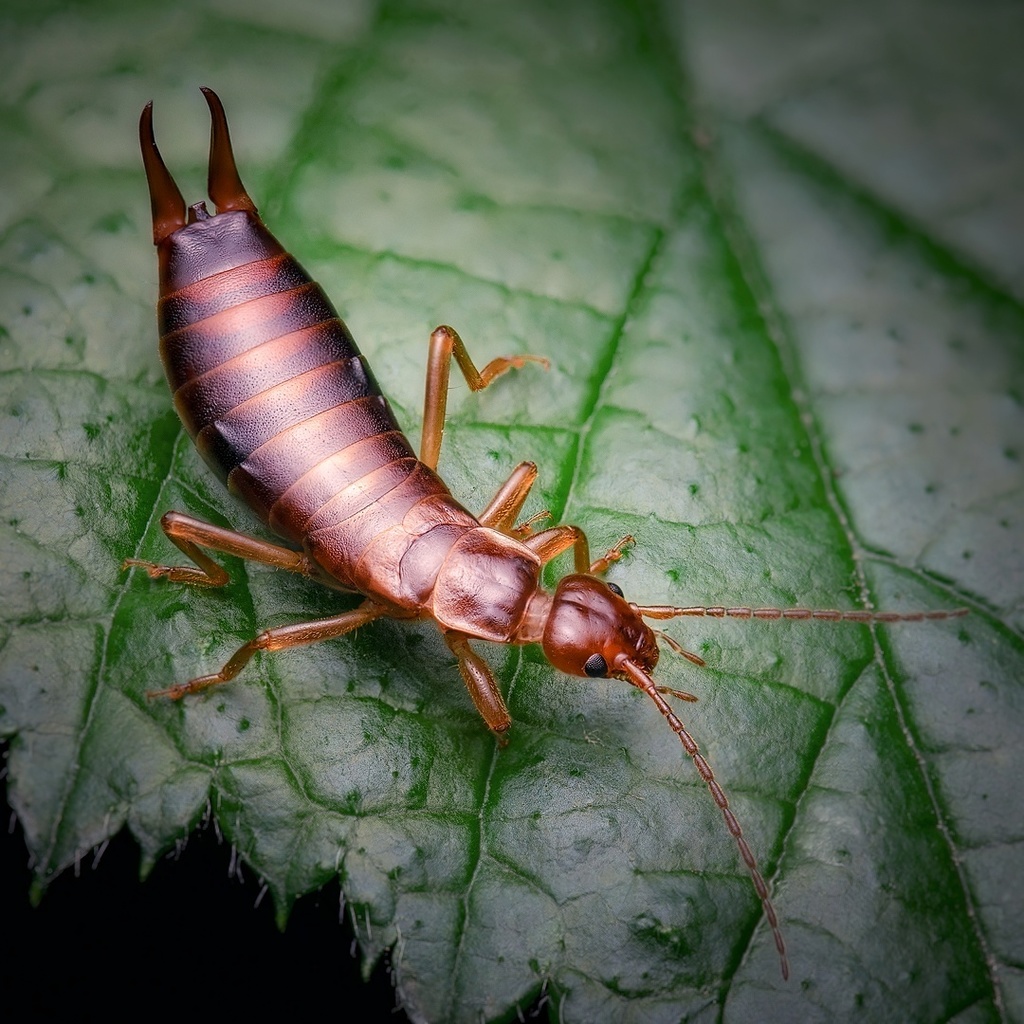 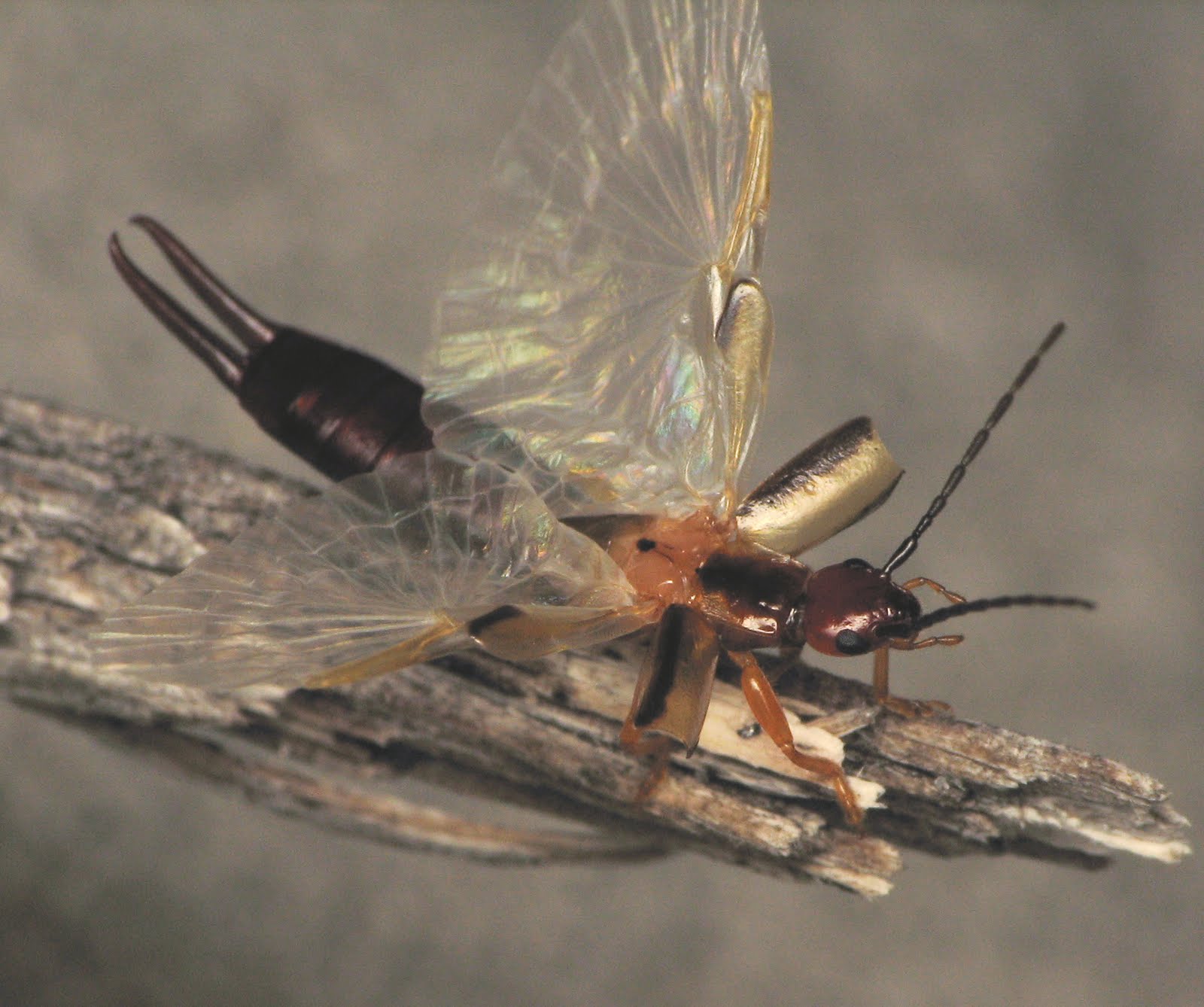 Plecoptera: Stoneflies (3,700 species)
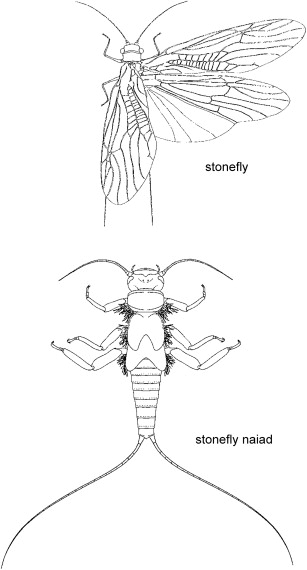 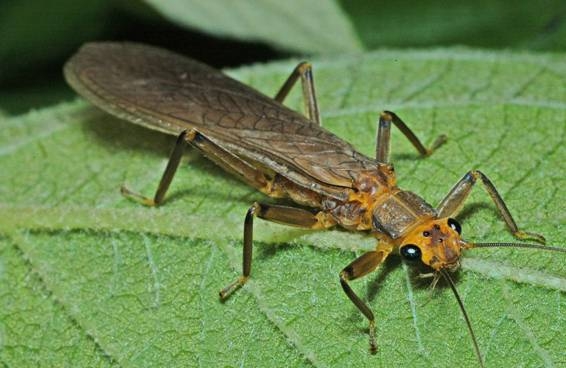 Pleco = folded, ptera = wing
Key characteristics:
Aquatic nymphs, terrestrial adults
Adults:
Flattened bodies
Wide heads with compound eyes on sides
Long antennae
Broad wings overlap back at rest
Hind wings fold in pleats under fore wings at rest
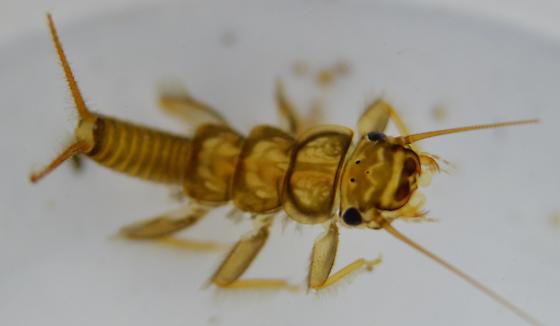 Orthoptera: Grasshoppers, Katydids, Crickets (23,000 species)
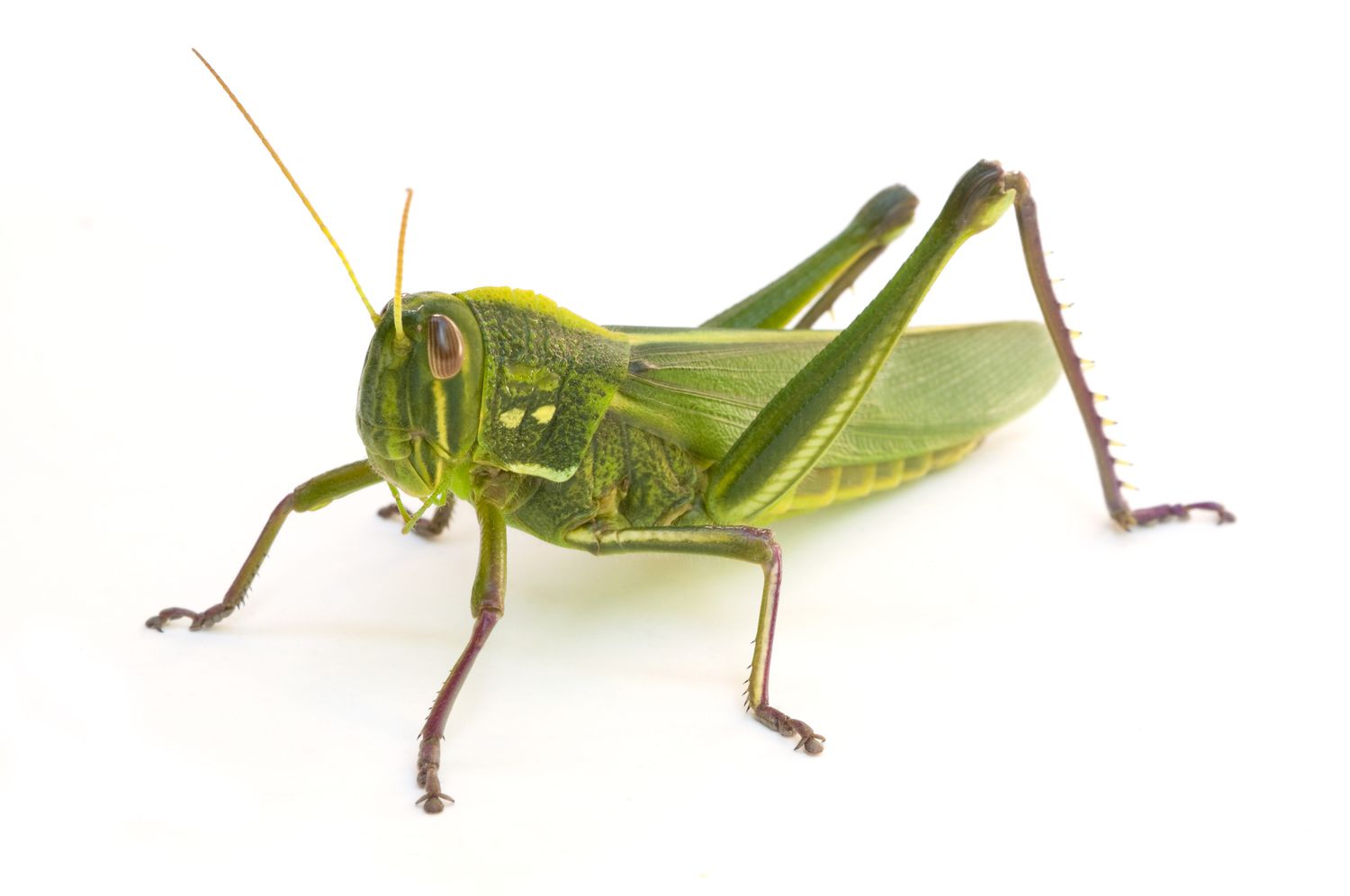 Ortho = straight,            ptera = wing
Key characteristics:
Large hind femora (jumpers)
Leathery wings folded over back at rest
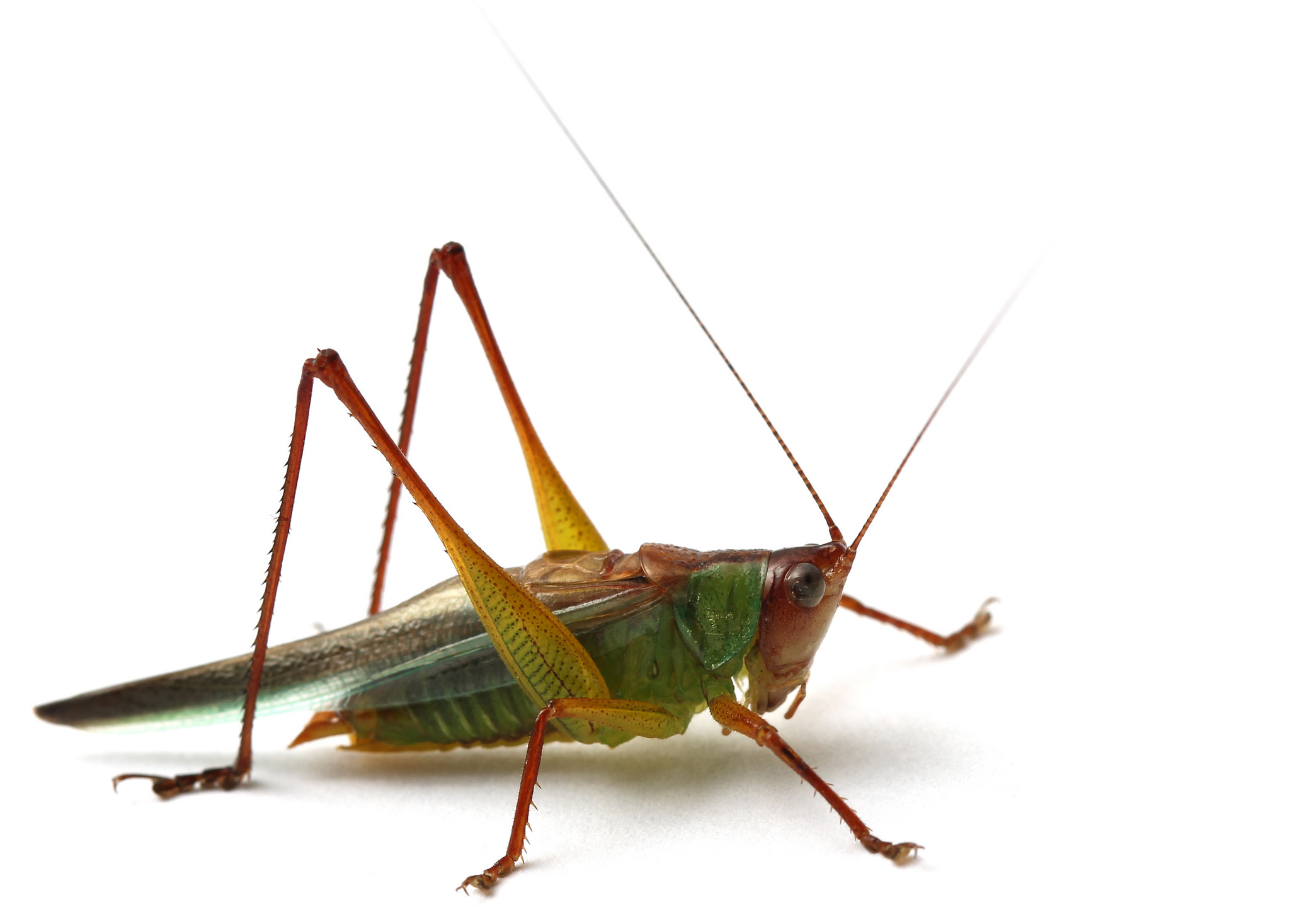 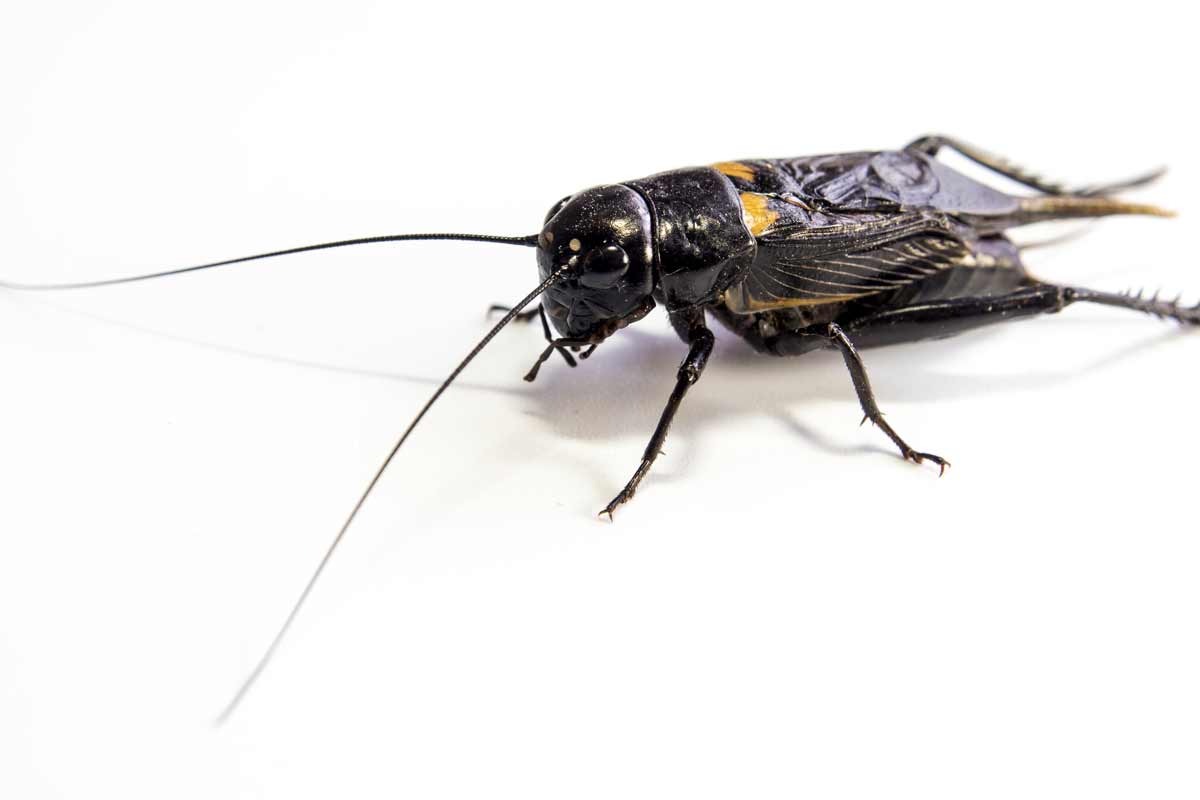 Embioptera: Webspinners (400 species)
Key characteristics:
Enlarged front basitarsi (front leg end) that produces silk
Females wingless, males winged
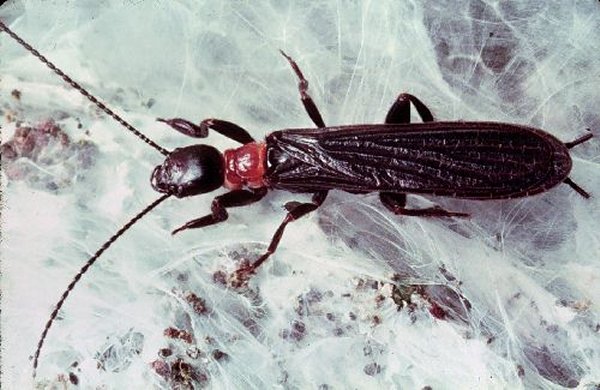 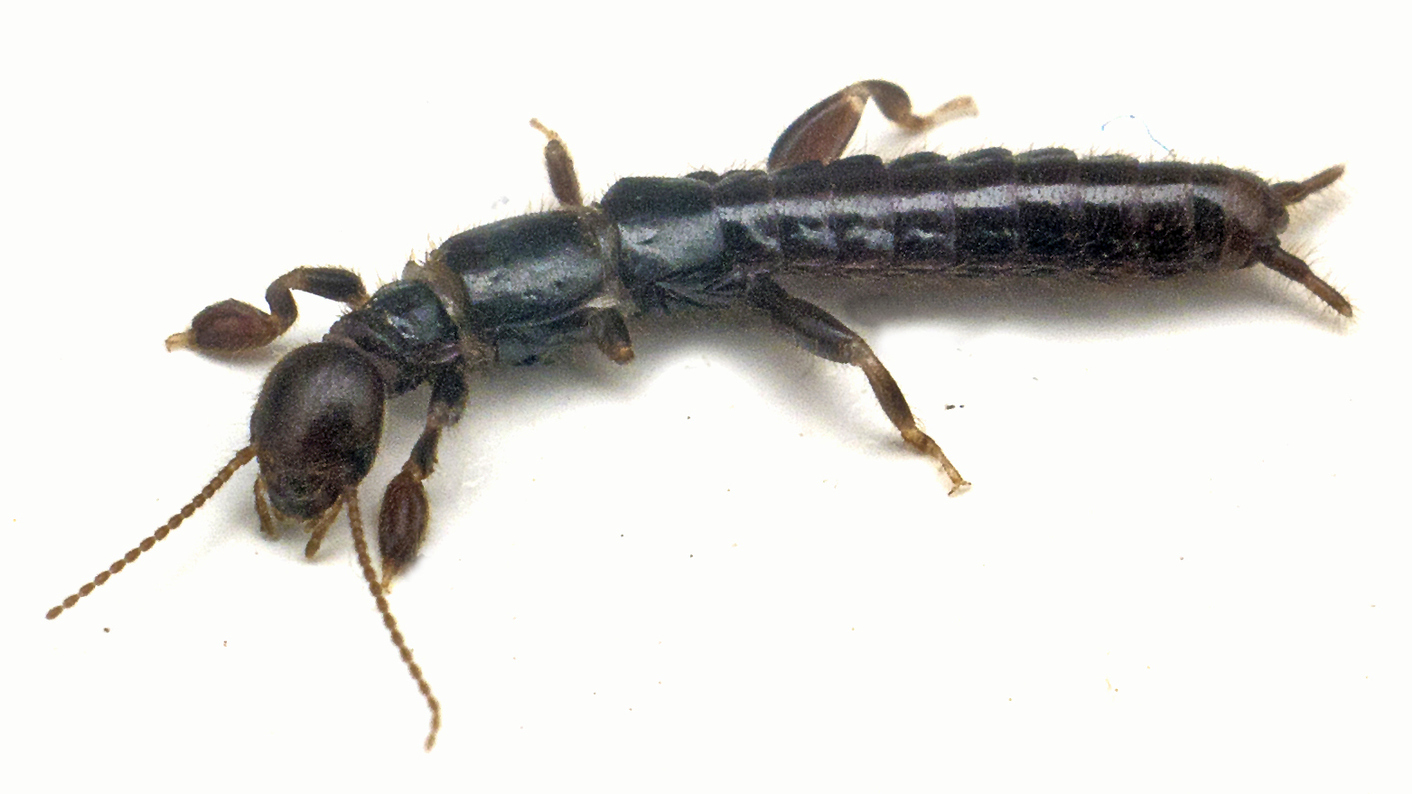 Phasmatodea: Leafbugs and Stickbugs(3,000 species)
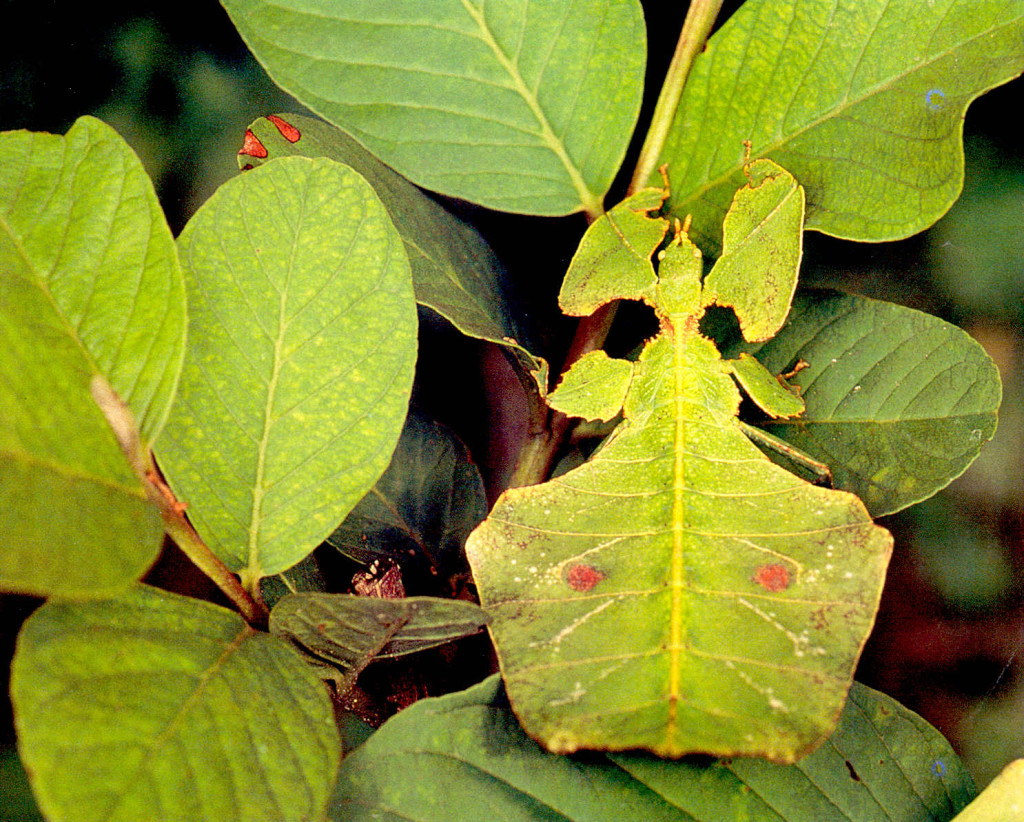 Phasm = phantom
Key characteristics:
Bodies resemble sticks or leaves
Often wingless
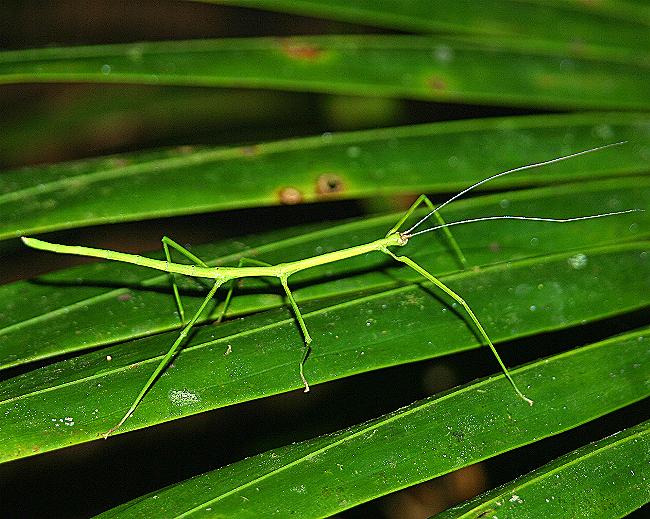 Grylloblattodea: Ice Crawlers (33 species)
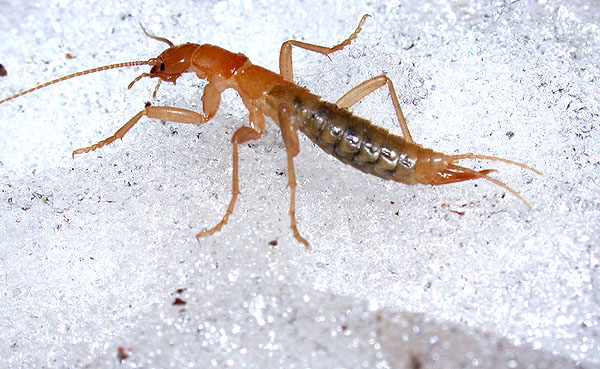 Gryll = cricket,                blatta = roach
Key characteristics:
Elongate bodies
Wings absent
Morphologically ambiguous 
Mantophasmatodea: Gladiators (20 species)
Most recently named order (late 1990s)
Key characteristics:
Elongate bodies
Wings absent
Morphologically ambiguous 
“living fossil”
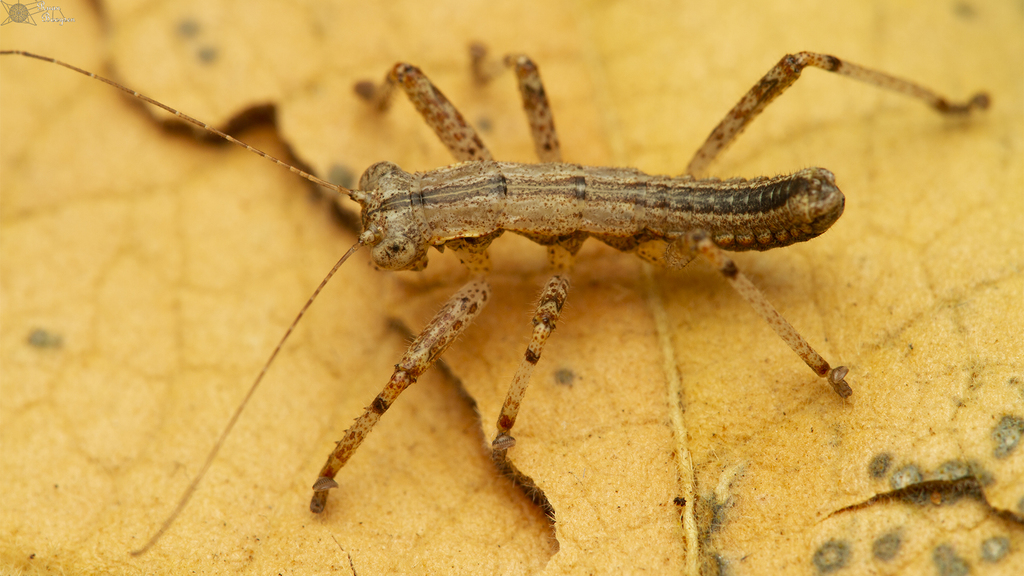 [Speaker Notes: Recently discovered, after only having been seen in amber fossils]
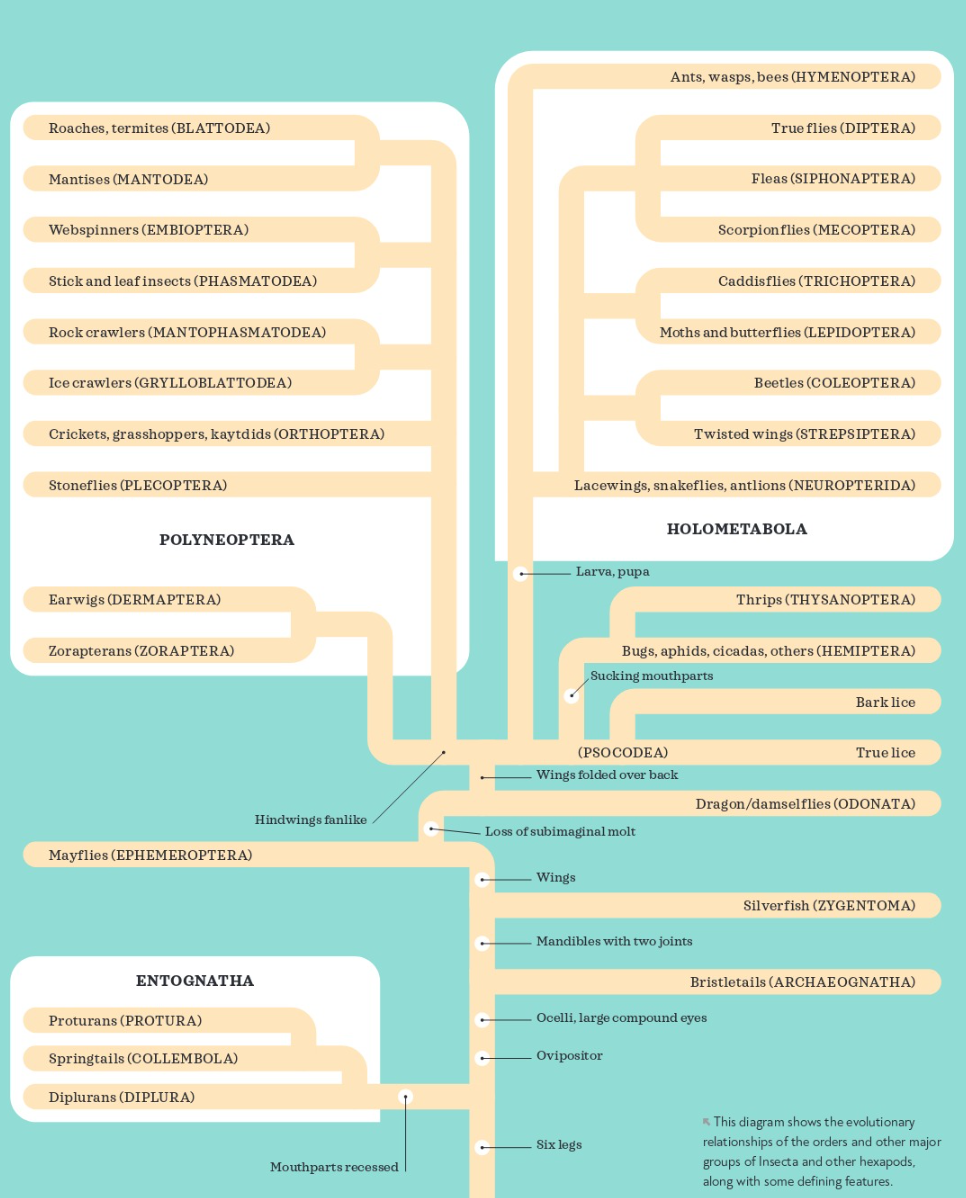 Dictyoptera
Reduced ovipositor
Eggs laid in sacs called oothecae

Mantodea (mantises)
Blattodea (roaches and termites)
Mantodea: Mantises (2,500 species)
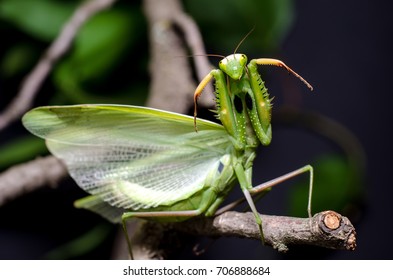 Mantis = prophet
Key characteristics:
Large, raptorial fore legs
Small triangular head
Large, widely-spaced compound eyes
Long, slender body
Hardened fore wings cover pleated (fan-like) hind wings
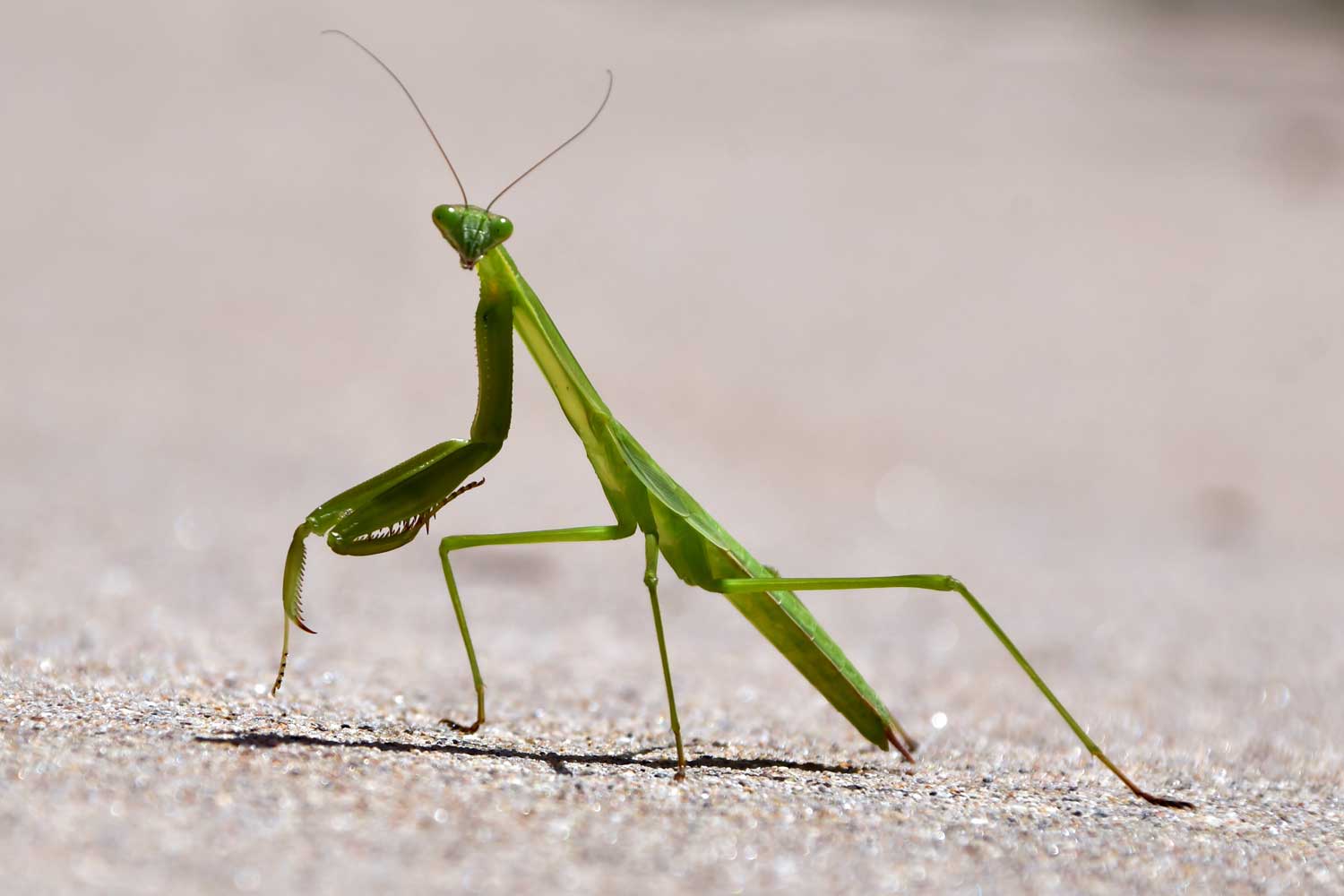 Blattodea: Roaches and Termites (7,000 species)
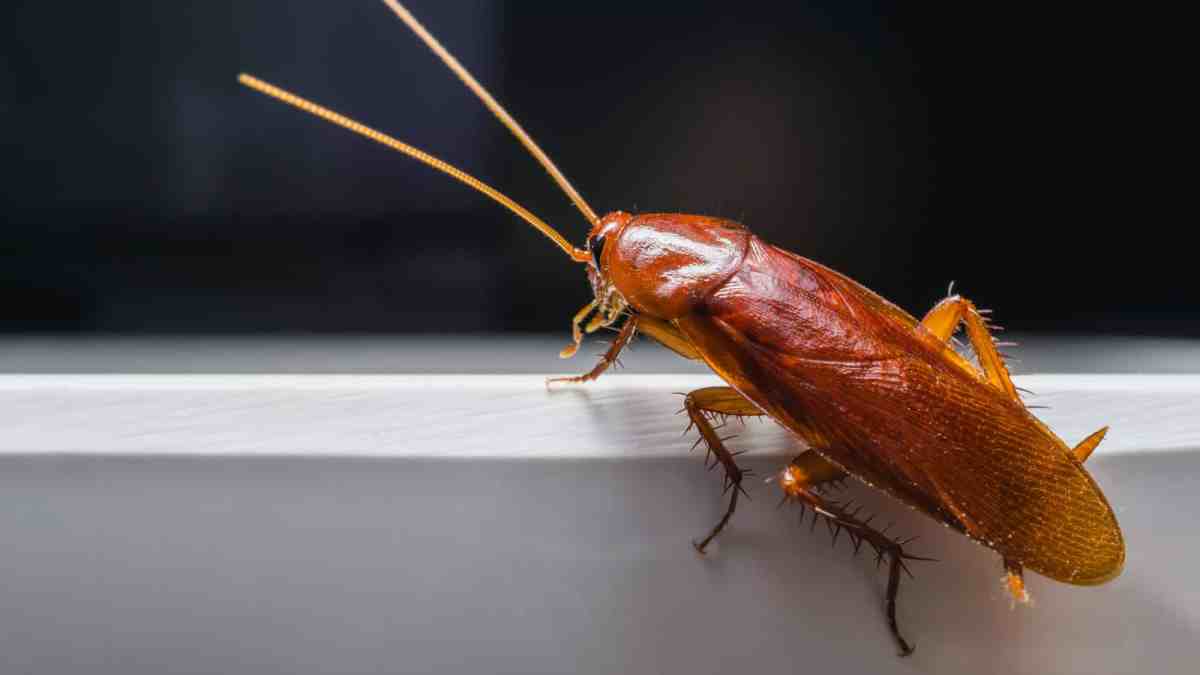 Blatta = roach
Key characteristics:
Roaches
Broad and flattened bodies
Hardened fore wings, pleated hind wings
Wings folded over back at rest
Large compound eyes
Stout legs with long coxae, often spiny
Termites
Somewhat flattened bodies
Wings membranous or absent
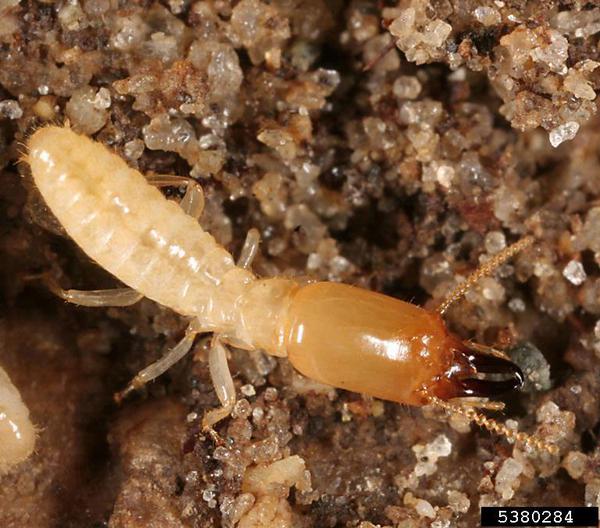 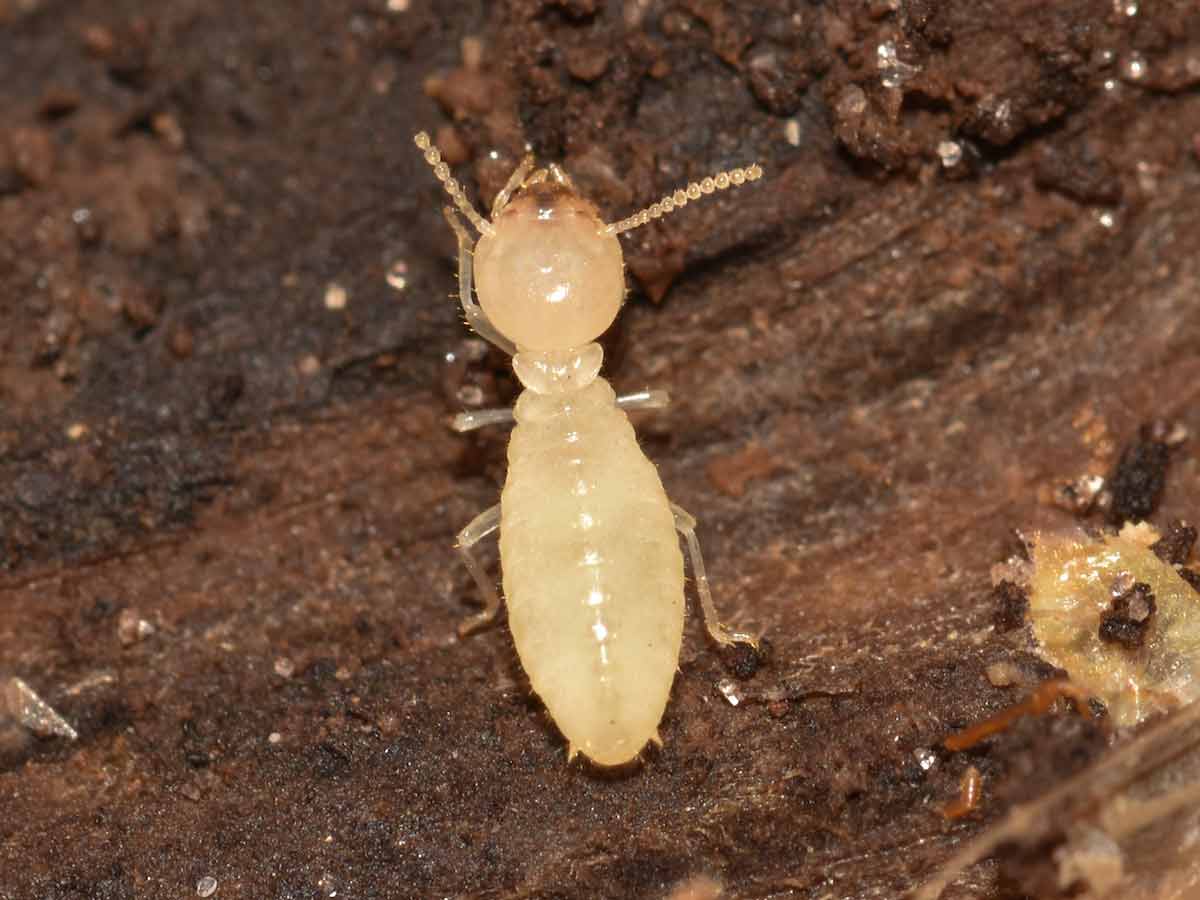 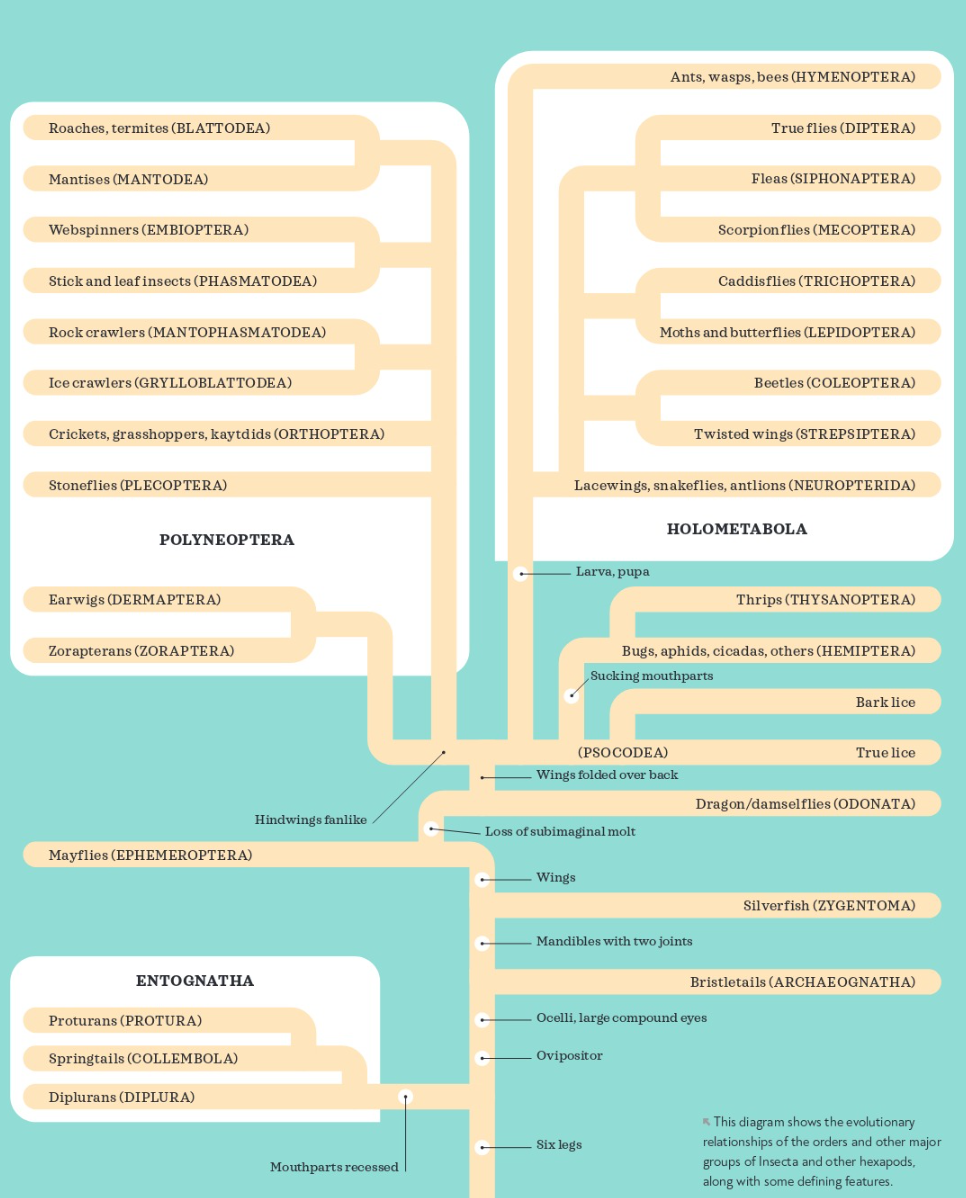 Paraneoptera
Cerci lost
Labial palps reduced/lost
Large clypeus and muscular suction pump to feed on fluids

Thysanoptera (Thrips)
Psocodea (bark lice, book lice, parasitic lice)
Hemiptera (true bugs)
Thysanoptera: Thrips (6,200 species)
Thysan = tassel,               ptera = wing
Key characteristics:
Small, elongate bodies
Fringe of long fine hair on wing margins (or wings absent)
Compound eyes
Short legs with small sacs on tips
Asymmetrical piercing mouthparts
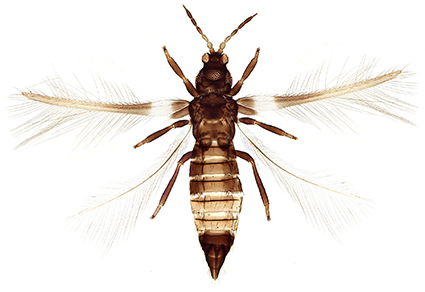 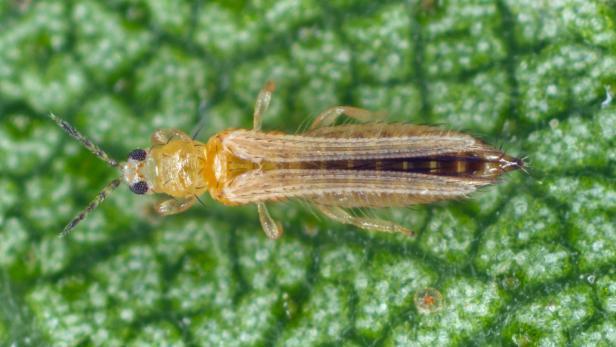 Psocodea: Lice (11,000 species)
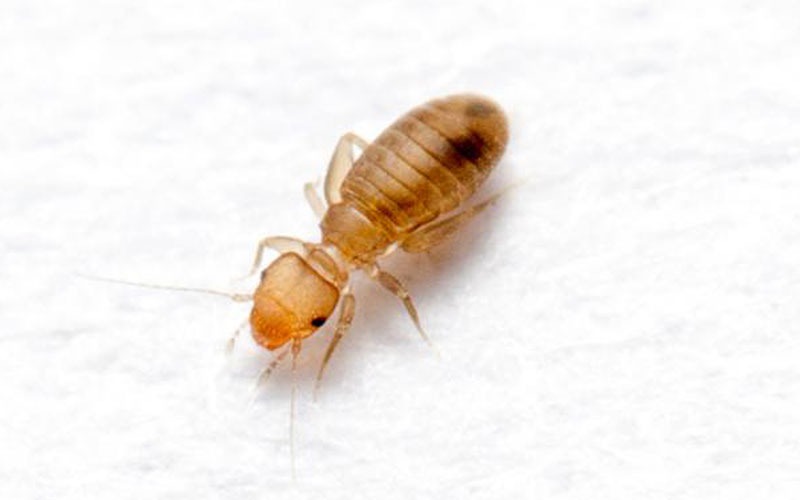 Psoco=gnawing
Key characteristics:
Book and Bark Lice
Small bodied
Large heads
Large compound eyes
Threadlike antennae
Small, collar-like prothorax
Wings transparent/translucent, simply veined, extend beyond abdomen
Parasitic Lice
Small, flattened bodies
Wingless
Greatly reduced eyes
Modified tarsi to cling to host
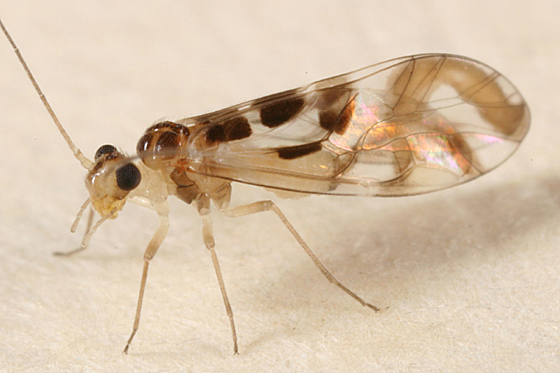 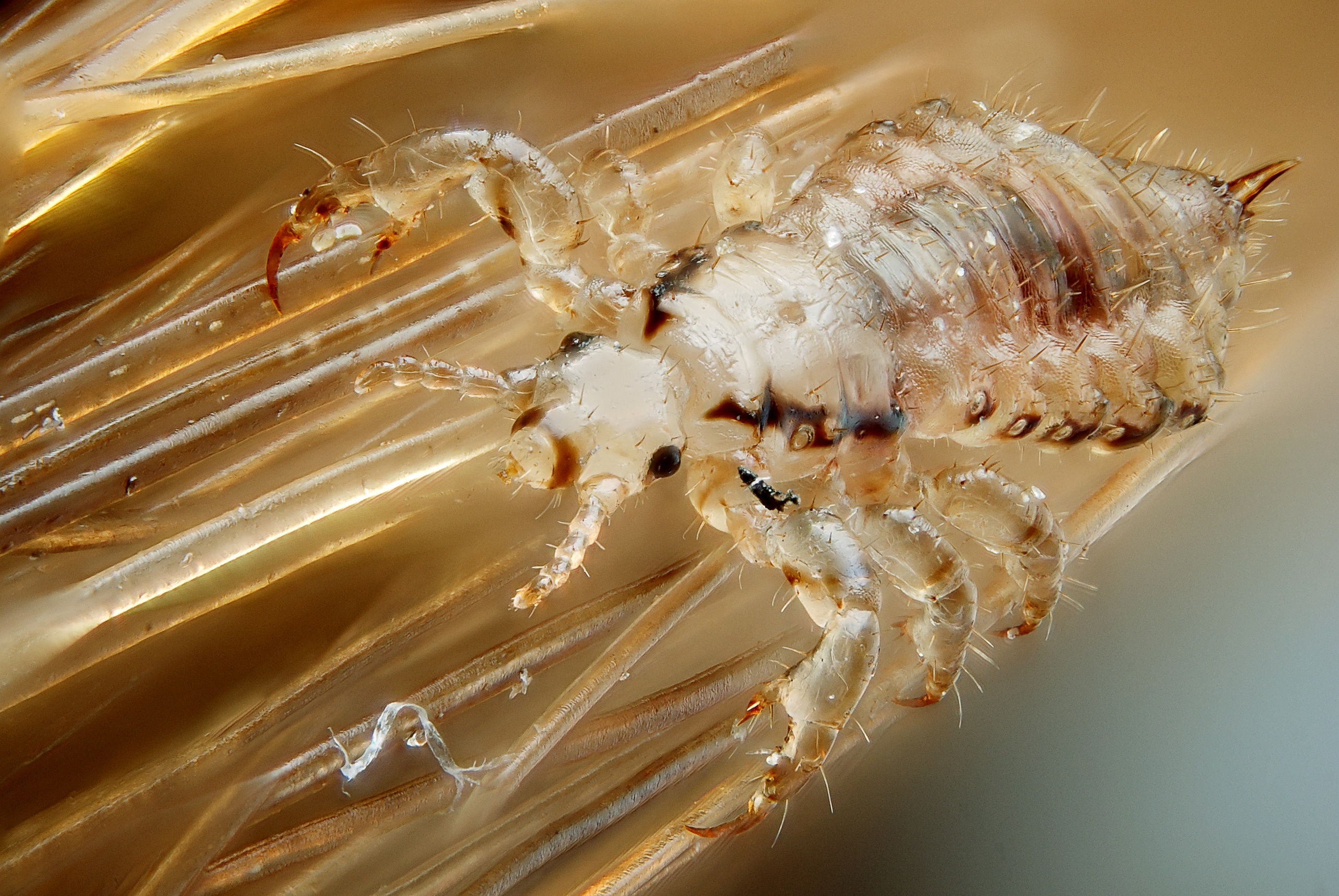 Hemiptera: True Bugs (107,000 species)
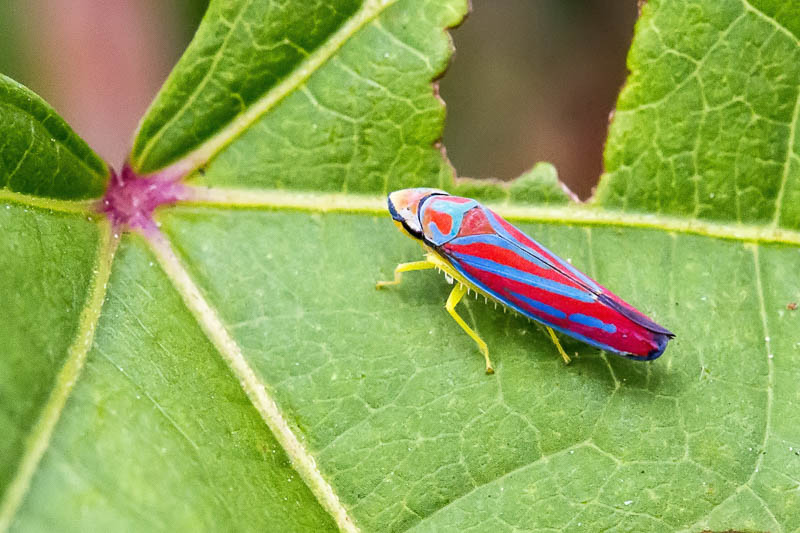 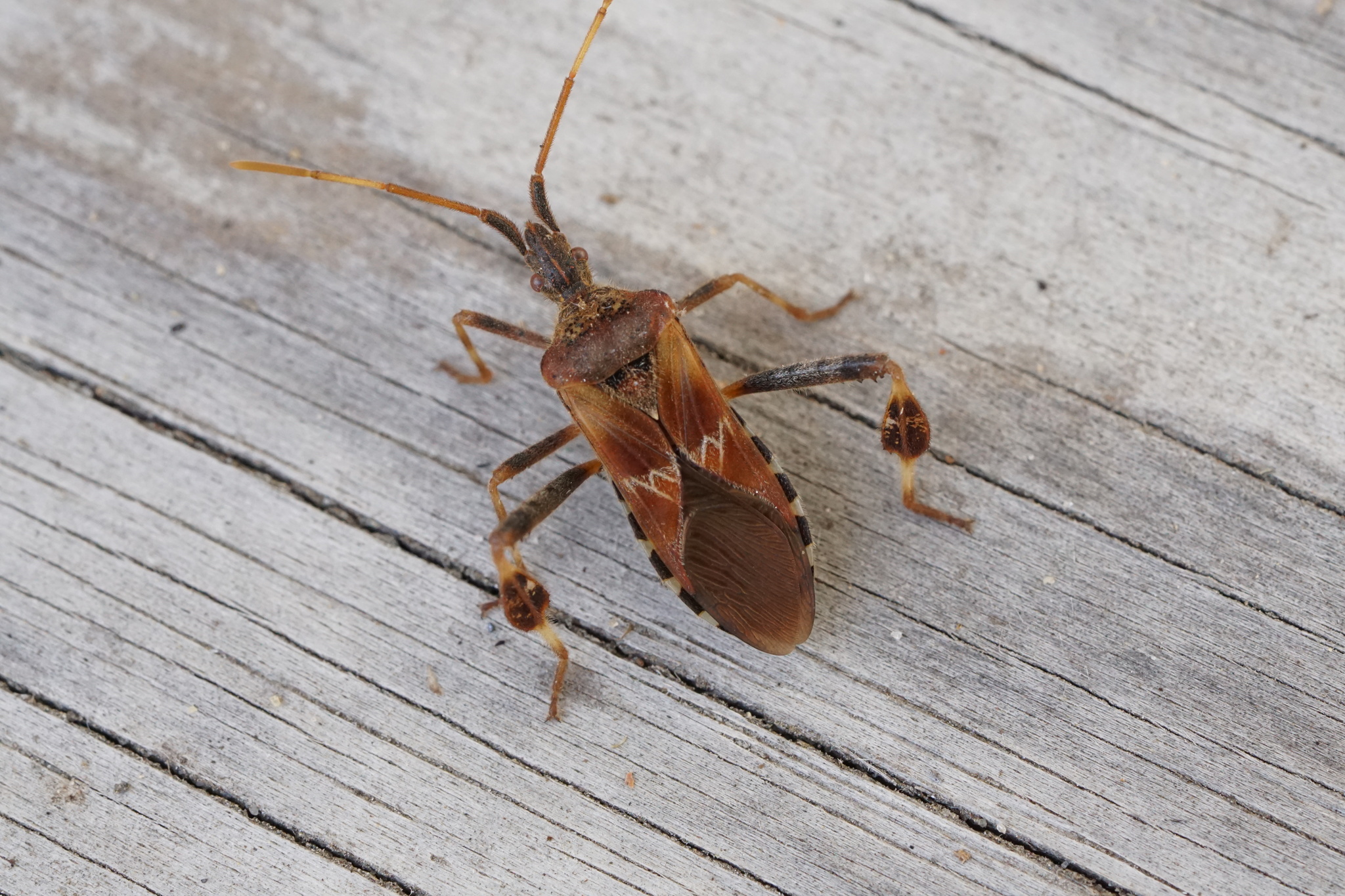 Hemi = half, ptera = wing
Key characteristics:
Piercing mouthparts
Sclerotized head
Compound eyes, usually large
Fore wings larger than hind wings, both laying flat over abdomen at rest
Dorsal mesothorax with large triangular scutellum
Three main suborders (Auchenorrhyncha [cicaidas and hoppers], Heteroptera [shield and assassin bugs], Sternorrhyncha [aphids])
For suborder Heteroptera, wings thick and leathery near the body and thin and membranous at the tip
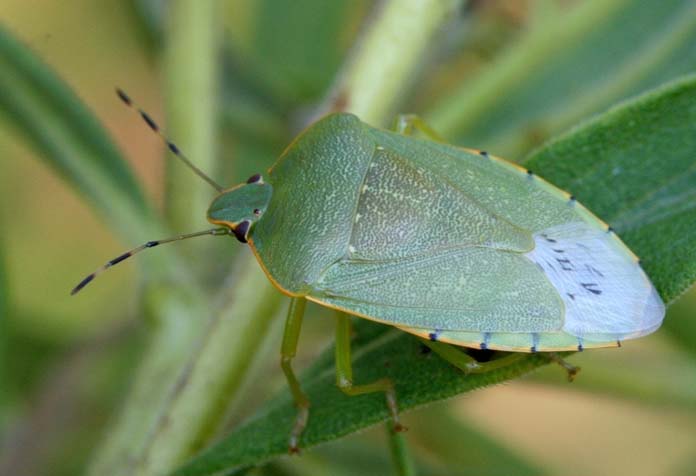 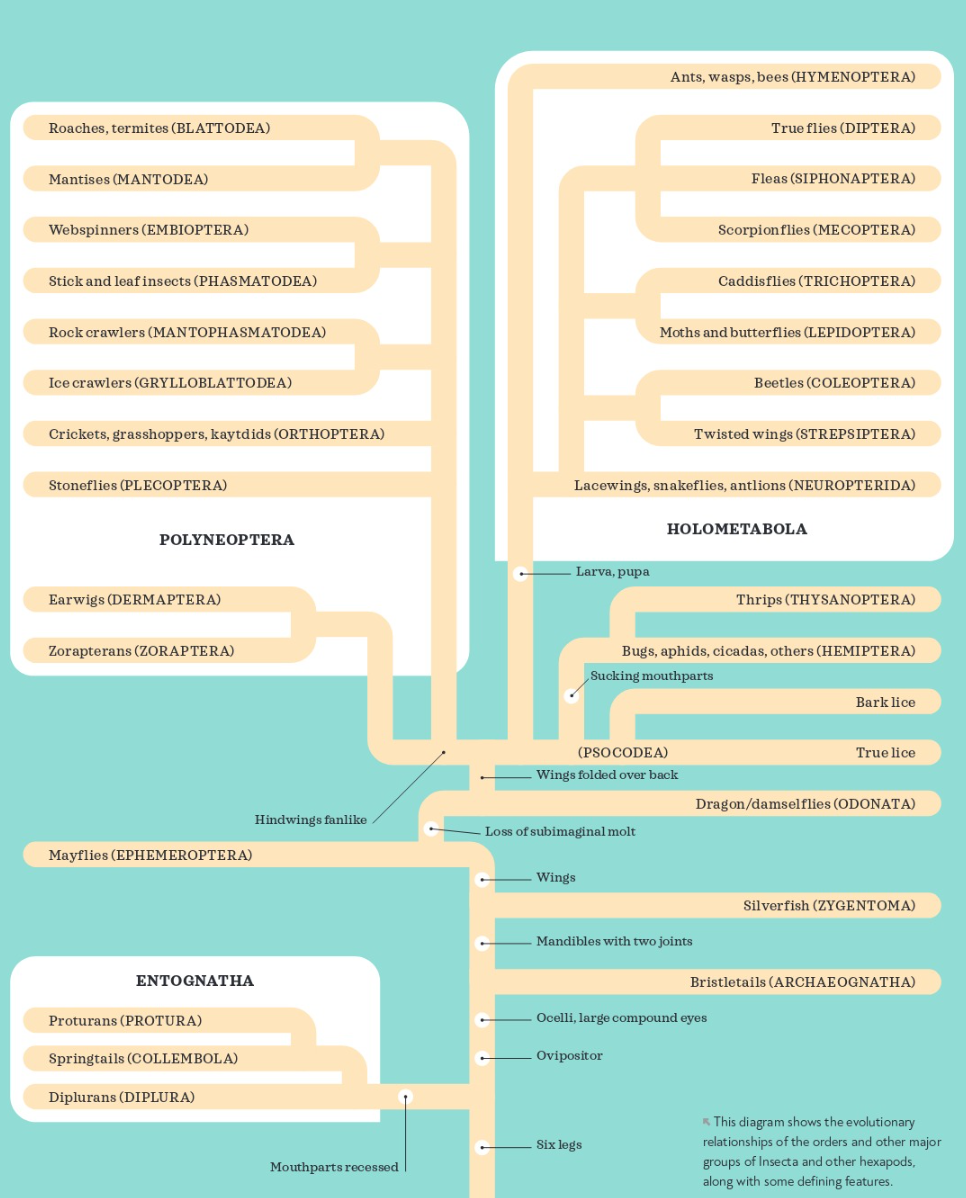 Holometabola
Complete metamorphosis!

Neuroptera (lacewings, antlions)
Raphidioptera (snakeflies)
Megaloptera (Alderflies, dobsonflies)
Coleoptera (beetles)
Strepsiptera (twisted-wing parasites)
Diptera (true flies)
Siphonaptera (fleas)
Mecoptera (scorpionflies)
Lepidoptera (butterflies and moths)
Trichoptera (caddisflies)
Hymenoptera (ants, wasps, bees)
Neuroptera: Lacewings, Antlions (5,800 species)
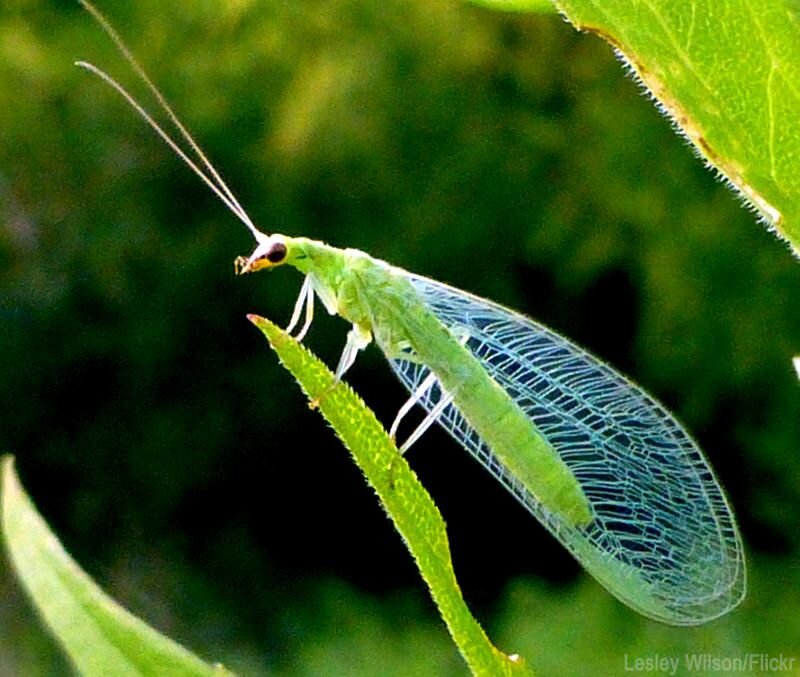 Neuro=veined, ptera=wing
Key characteristics:
Predators (strong mouthparts)
Membranous, strongly veined wings
Fore and hind wings similar in size, fold over abdomen at rest
Elongated abdomen
Large compound eyes
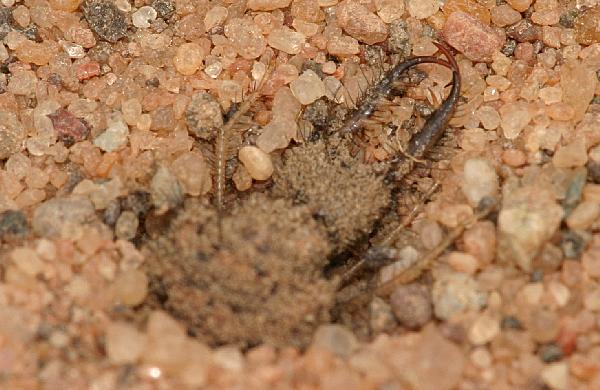 Raphidioptera: Snakeflies (250 species)
Raphi=needle, ptera=wing
Key characteristics:
Elongated thorax
Long, needle-like ovipositor
Predators (strong mouthparts)
Membranous, strongly veined wings
Fore and hind wings similar in size, fold over abdomen at rest
Elongated abdomen
Large compound eyes
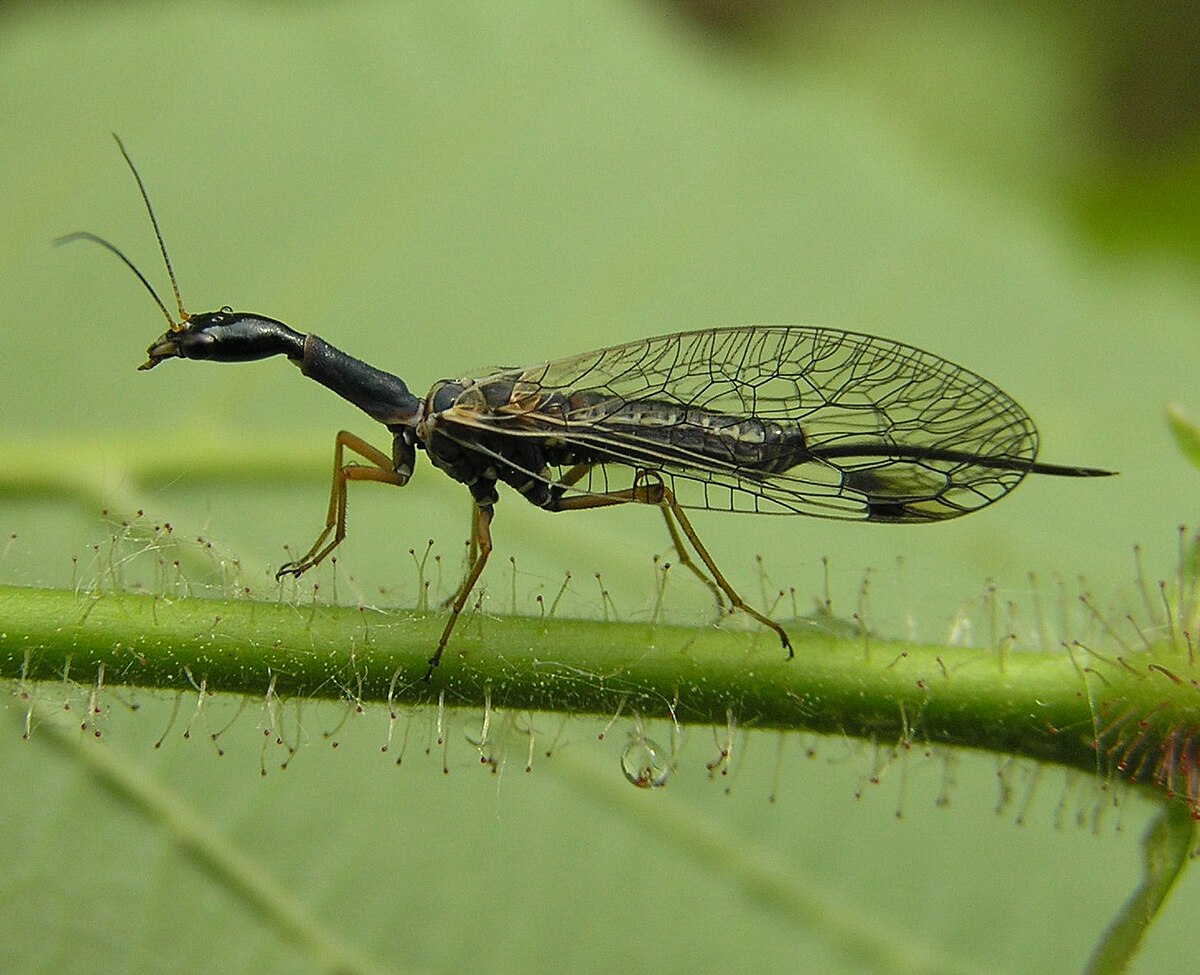 Megaloptera: Alderflies, Dobsonflies (400 species)
Mega=large, ptera=wing
Key characteristics:
Thick, elongated thorax
Predators (strong mouthparts)
Membranous, strongly veined wings
Fore and hind wings similar in size, fold over abdomen at rest
Elongated abdomen
Large compound eyes
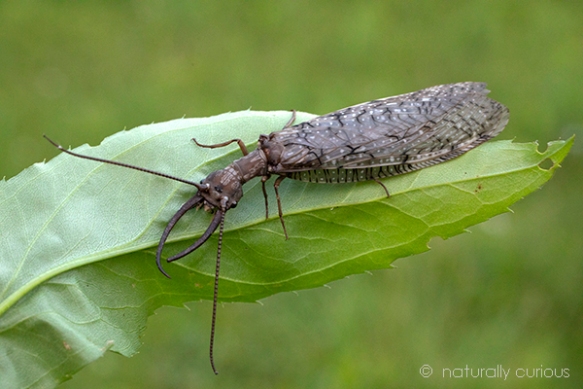 Coleoptera: Beetles (400,000 species)
Coleo = sheath,               ptera = wing
Key characteristics:
Hardened fore wings (elytra) encase folded hind wings
Fused meso- and metathoracic segments (pterothorax)
Compound eyes
Ocelli absent
Mesonotum external scutellum
Strongly sclerotized abdominal segments
Cerci absent
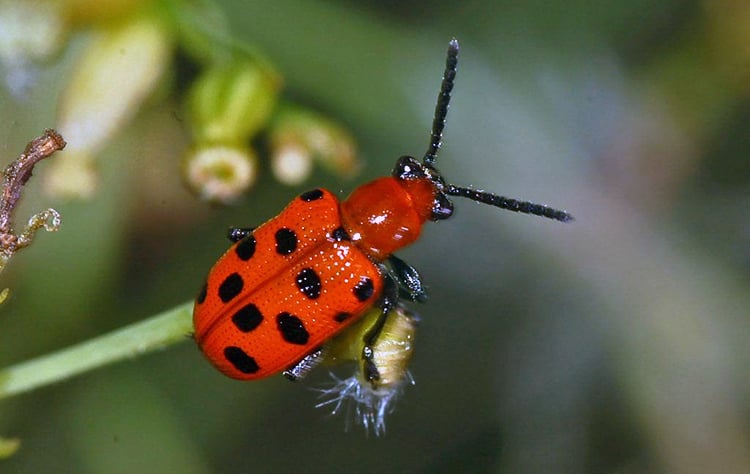 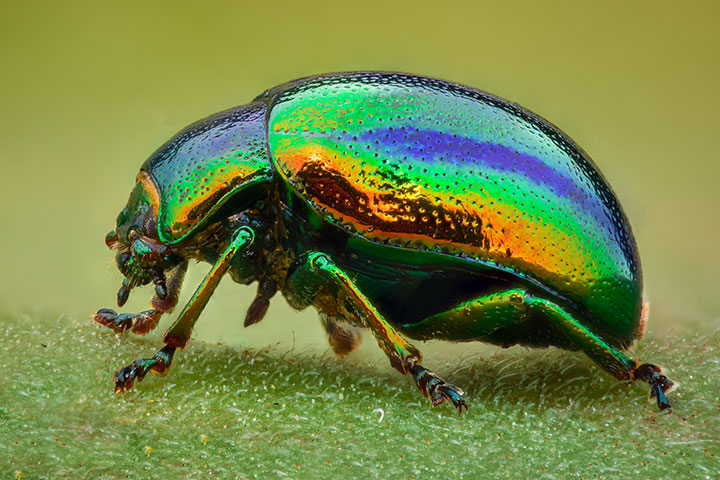 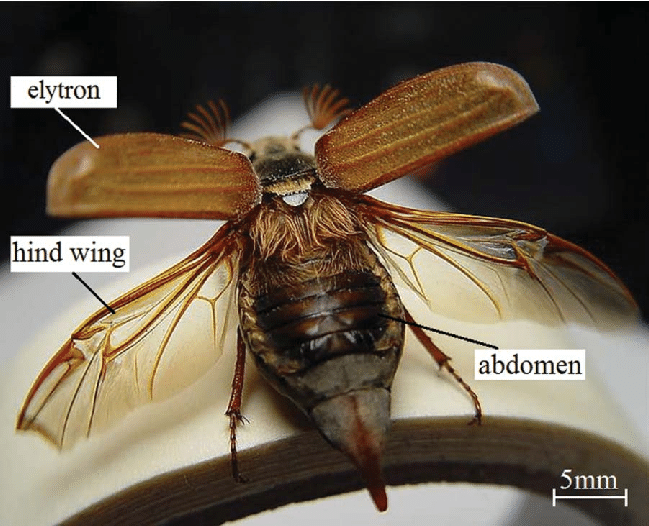 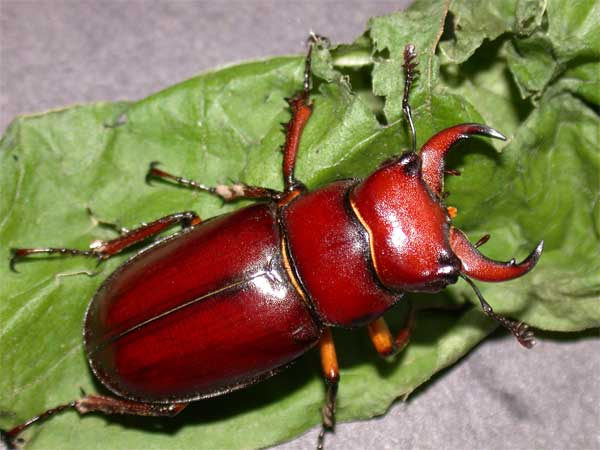 Strepsiptera: Twisted-Wing Parasites (600 species)
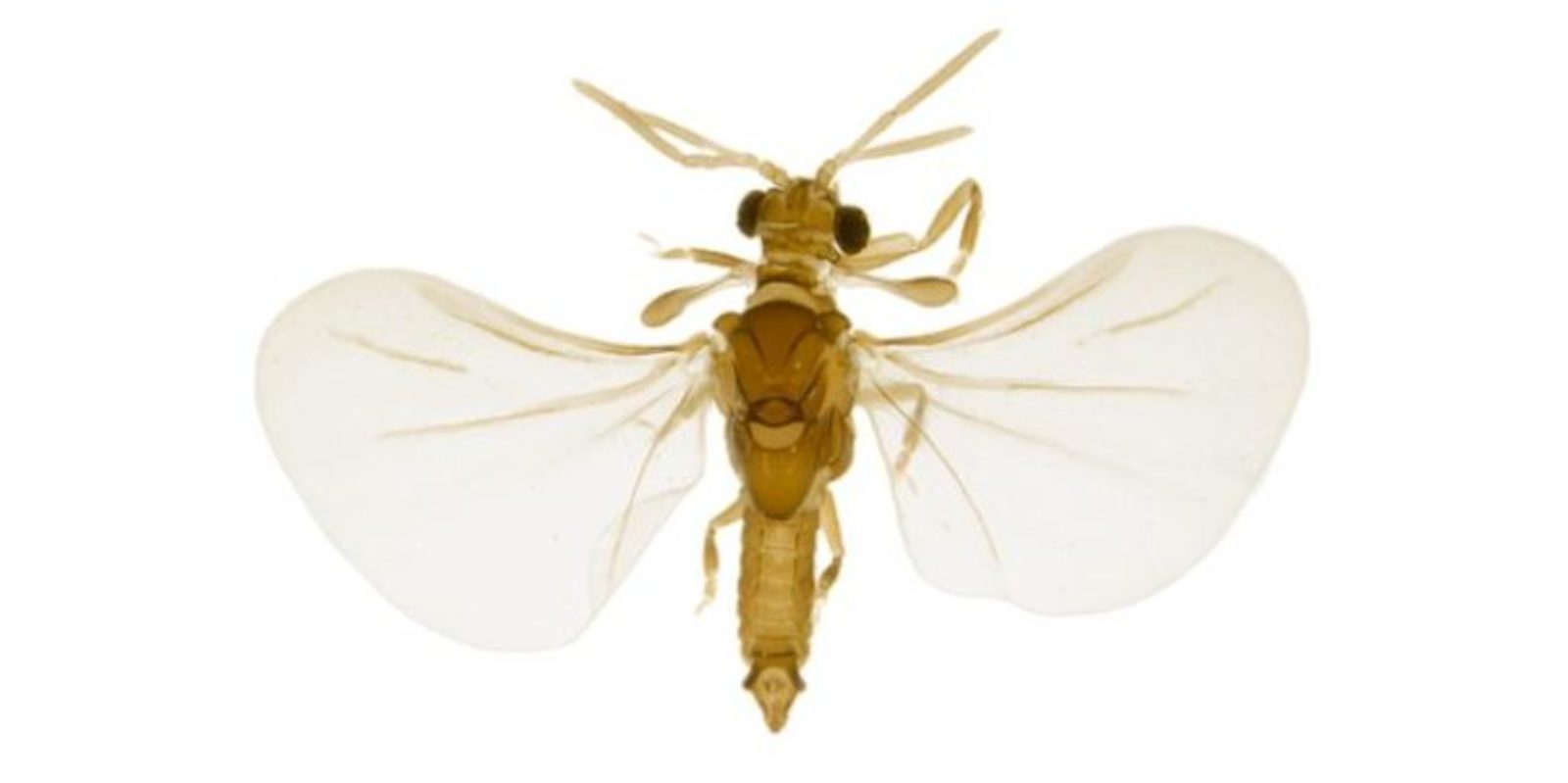 Strepsi = twisted,           ptera = wing
Key characteristics:
Males:
Club-like fore wings
Hind wings fan-like and sparsely veined
Bulging compound eyes
Females:
Wingless
Larviform
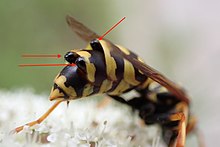 Diptera: True Flies (158,000 species)
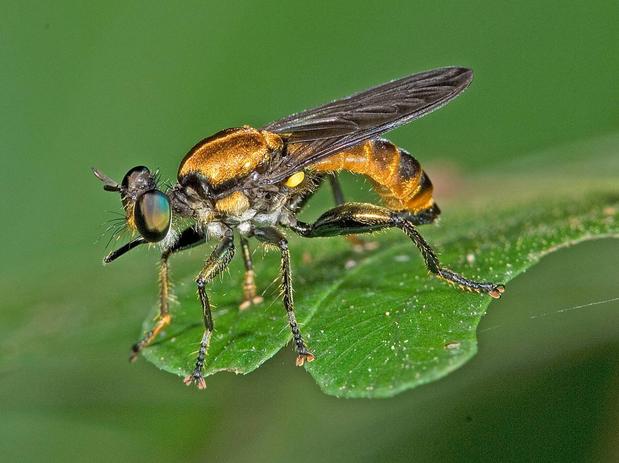 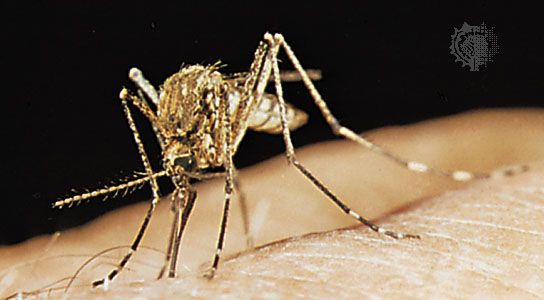 Di = two, ptera = wing
Key characteristics:
Club-like hind wing (haltere)
Mouthparts modified into sponge-like or piercing
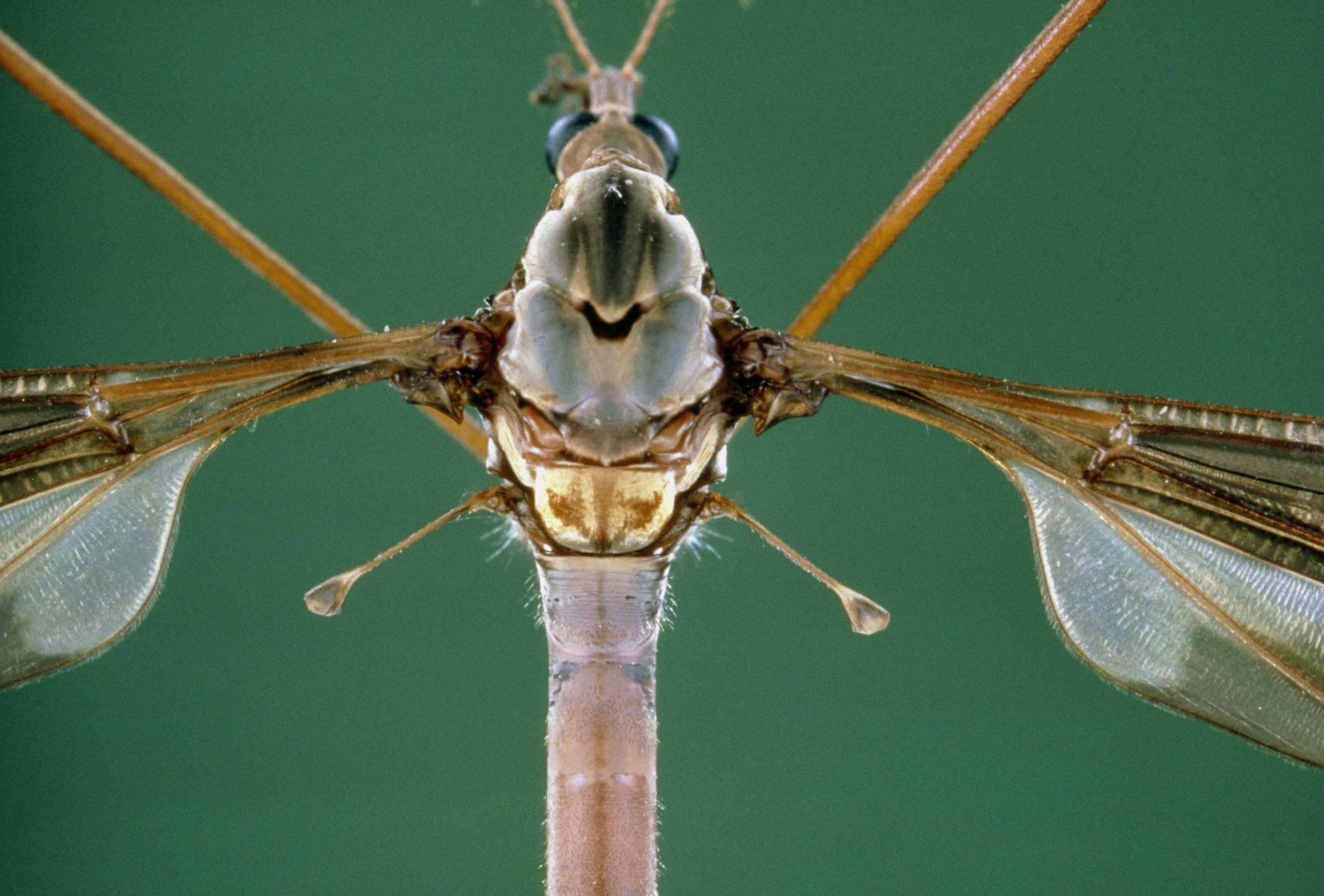 Siphonaptera: Fleas (2,200 species)
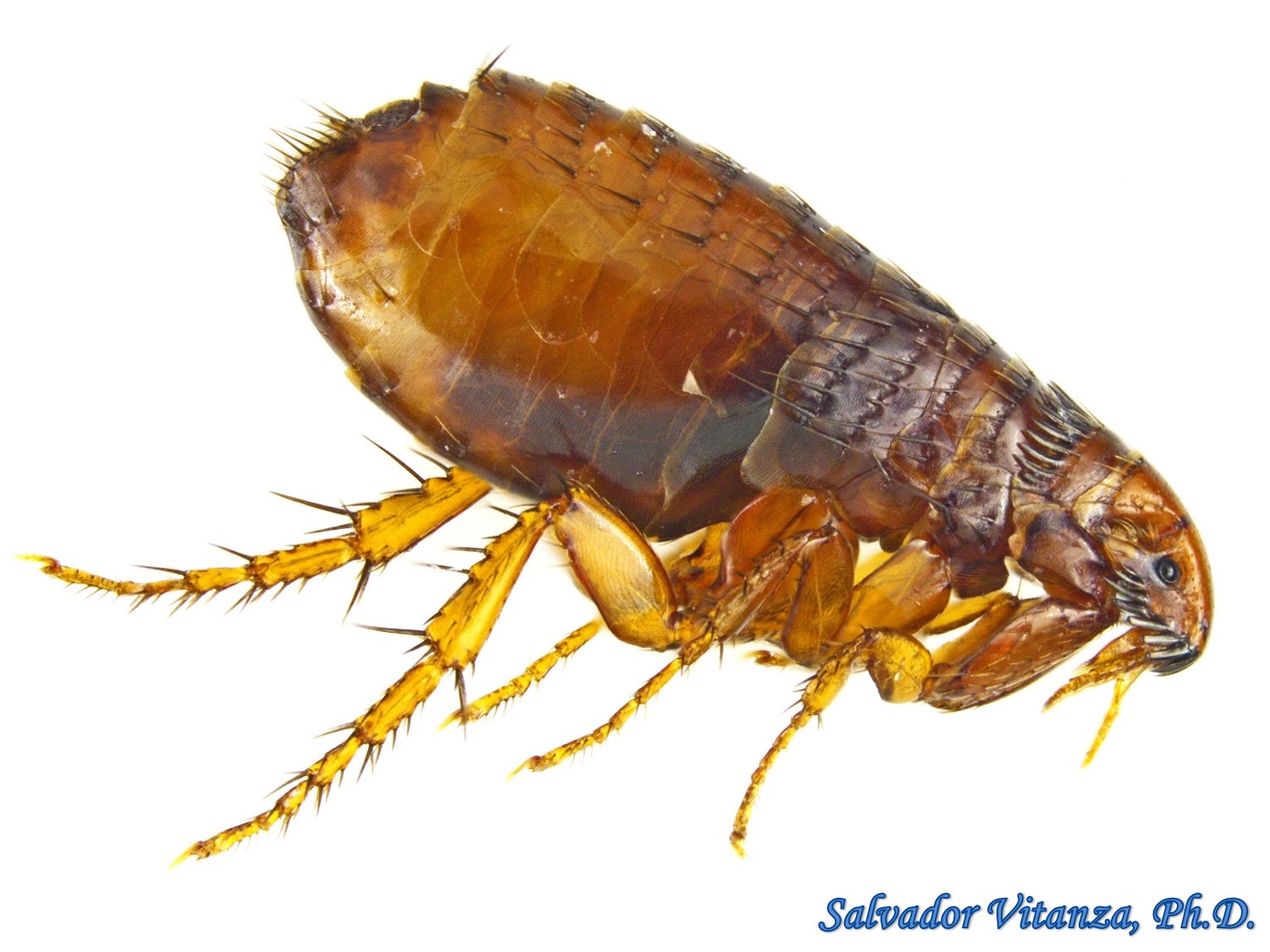 Siphon = tube,               aptera = wingless
Key characteristics:
Piercing mouthparts
Wings absent
Compound eyes absent, small lateral ocelli
Laterally flattened
Spiny
Enlarged hind legs for jumping
Mecoptera: Scorpionflies (750 species)
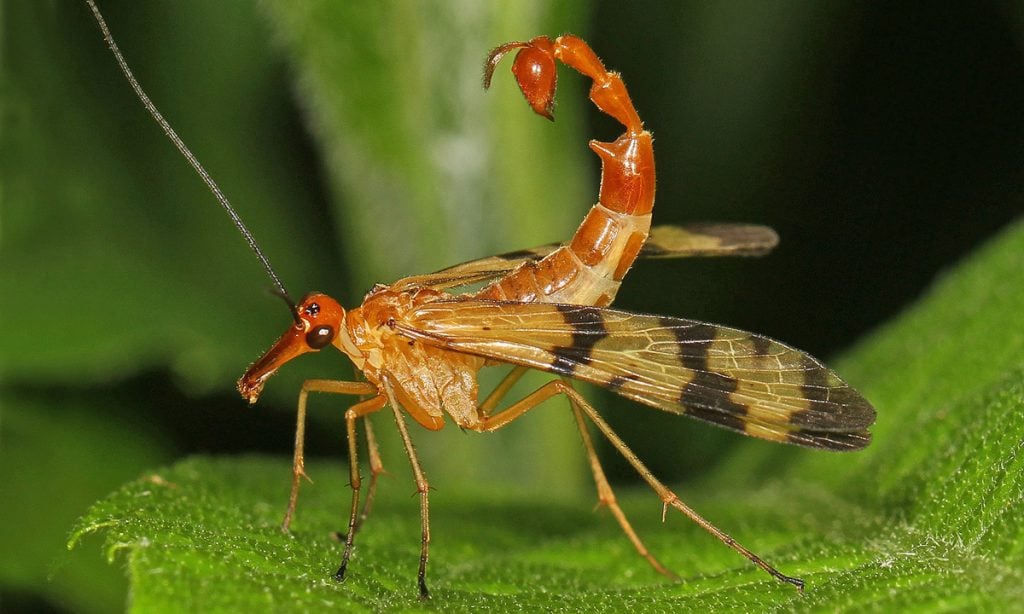 Meco = long, ptera = wing
Key characteristics:
Elongate head (face like a horse)
Large compound eyes
Long, spindly legs
Narrow, long wings with numerous cross-veins
Fore and hind wings are similar sized
Male: Abdomen curled over back and bulbous end (looks like a scorpion)
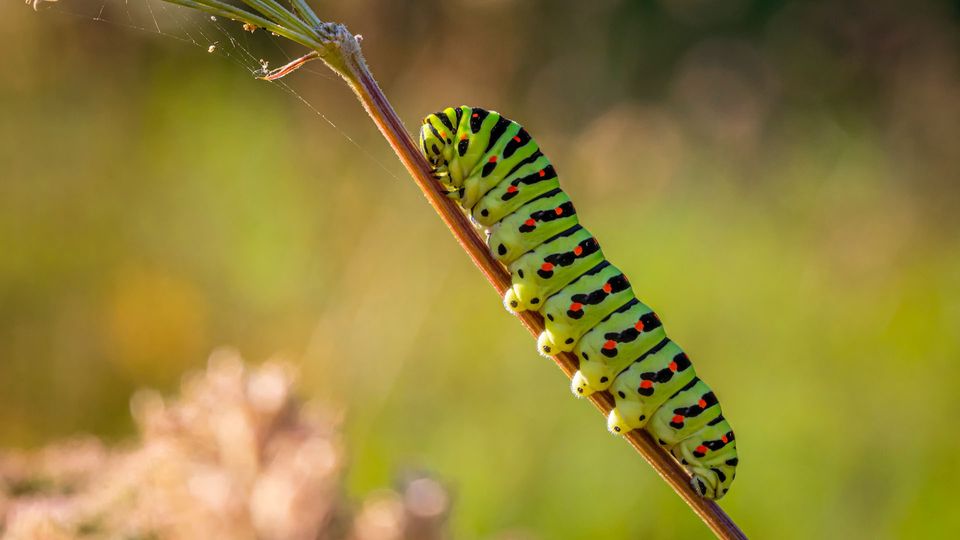 Lepidoptera: Butterflies and Moths (180,000 species)
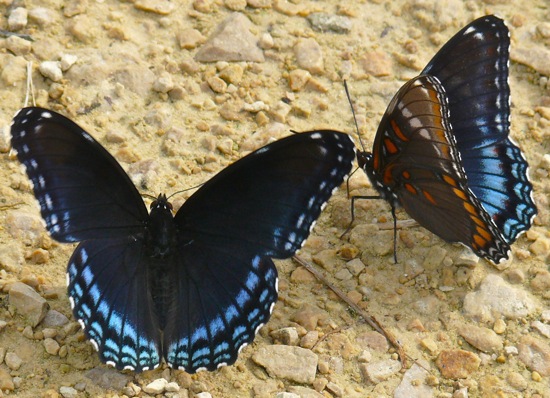 Lepid = scale, ptera = wing
Key characteristics:
Large wings, hind wing smaller than fore wing
Scales cover wings and bodies
Siphoning (straw-like) mouthparts
Prominent legs and antenna
Butterflies: wings held above body at rest
Moths: wings tent-like at rest
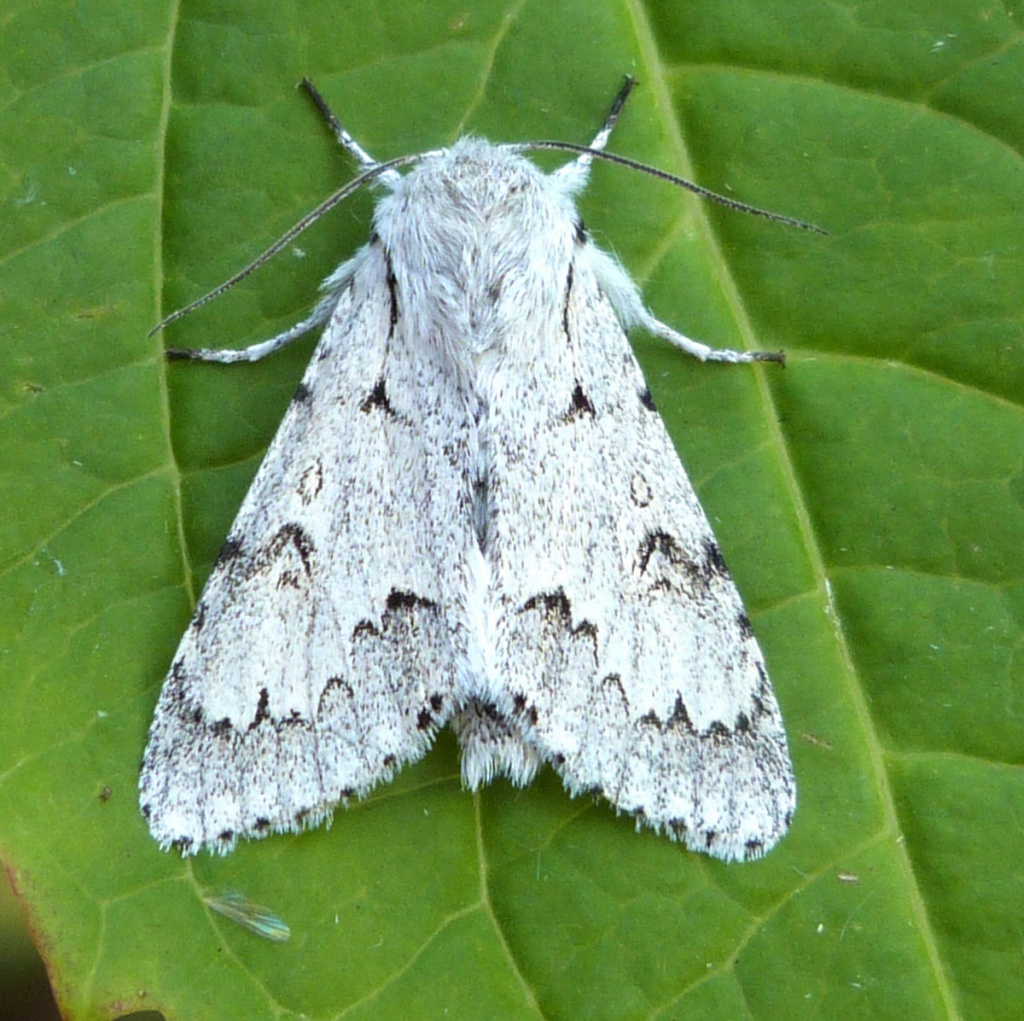 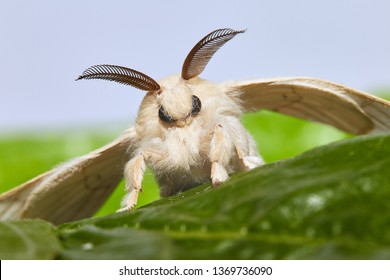 Trichoptera: Caddisflies (16,000 species)
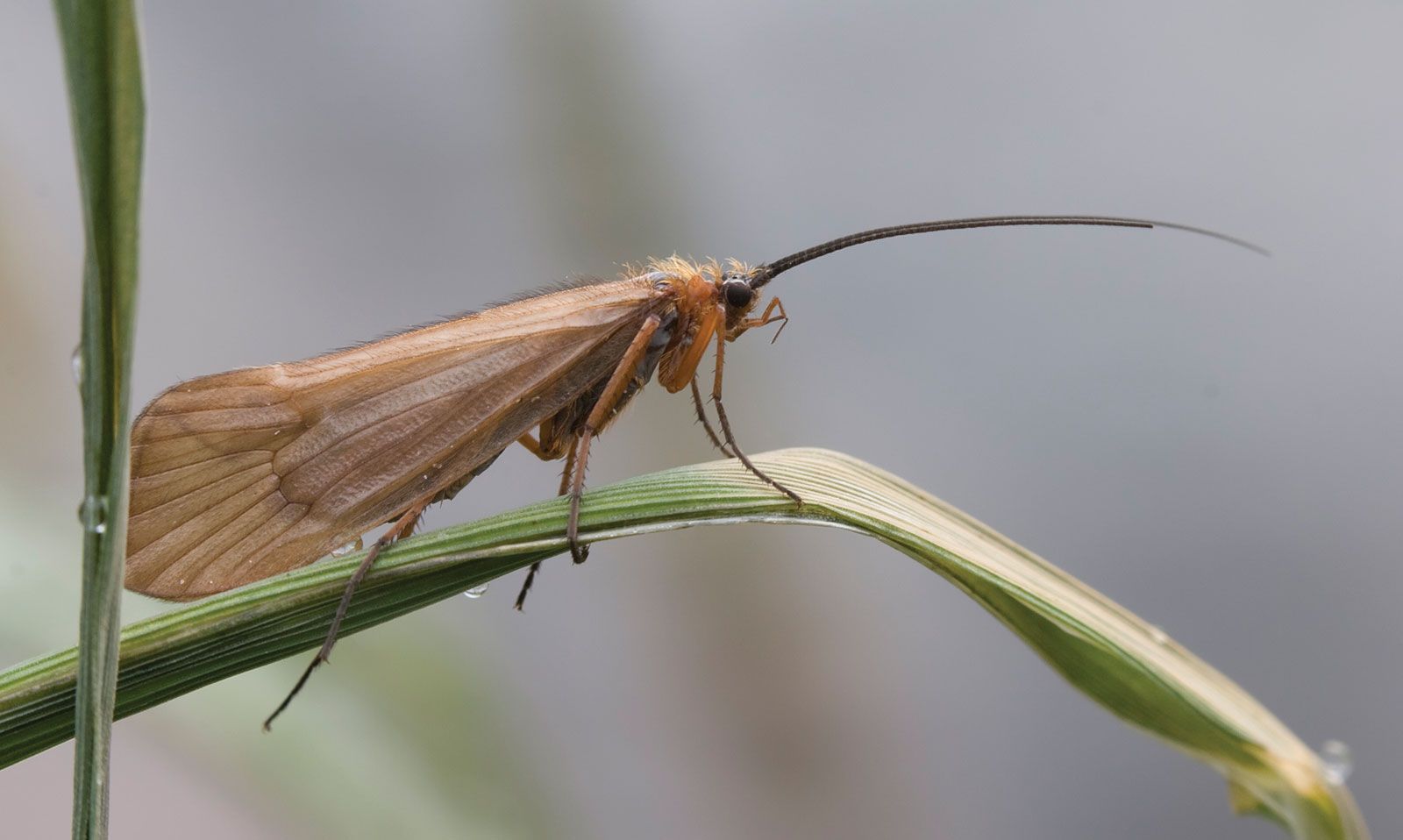 Tricho = hair, ptera = wing
Aquatic larvae, terrestrial adults
Key characteristics:
Larvae create cases for protection
Adults:
Large compound eyes
Long, filiform antennae
Collar-like prothorax
Wings held tent-like over body at rest
Wings covered in hairs
Wing veins mostly longitudinal (few cross-veins)
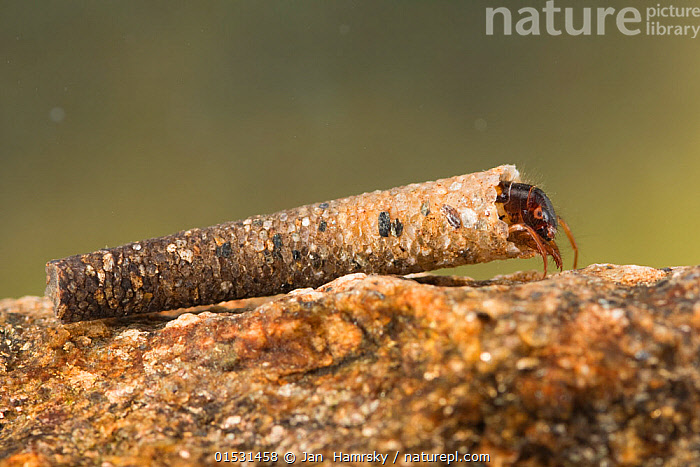 Hymenoptera: Ants, Wasps, Bees (150,000 species)
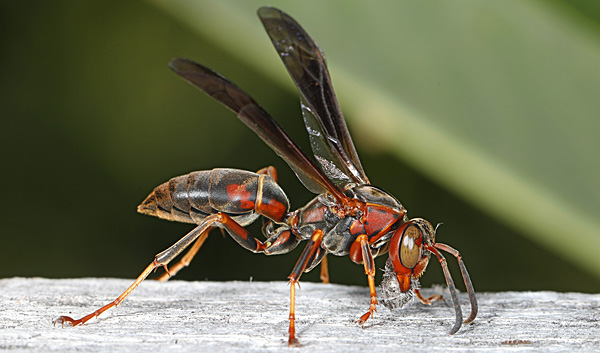 Hymen = membrane,        ptera = wing
Key characteristics:
Minute to large body sizes
Fore wing significantly larger than hind wing
Wings hooked together with hamuli!
Antennae moderate length
Well-developed ovipositor
First abdominal segment fused into the thorax (mesosoma)
Slender waist
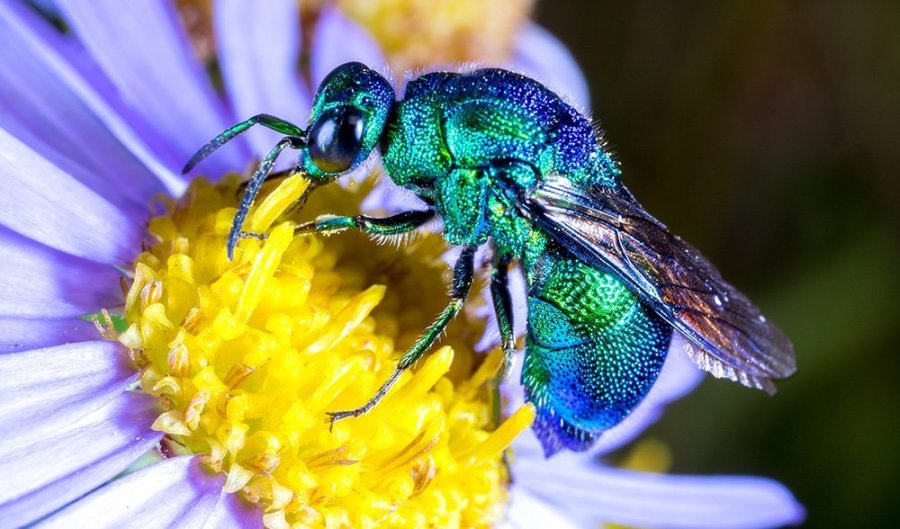 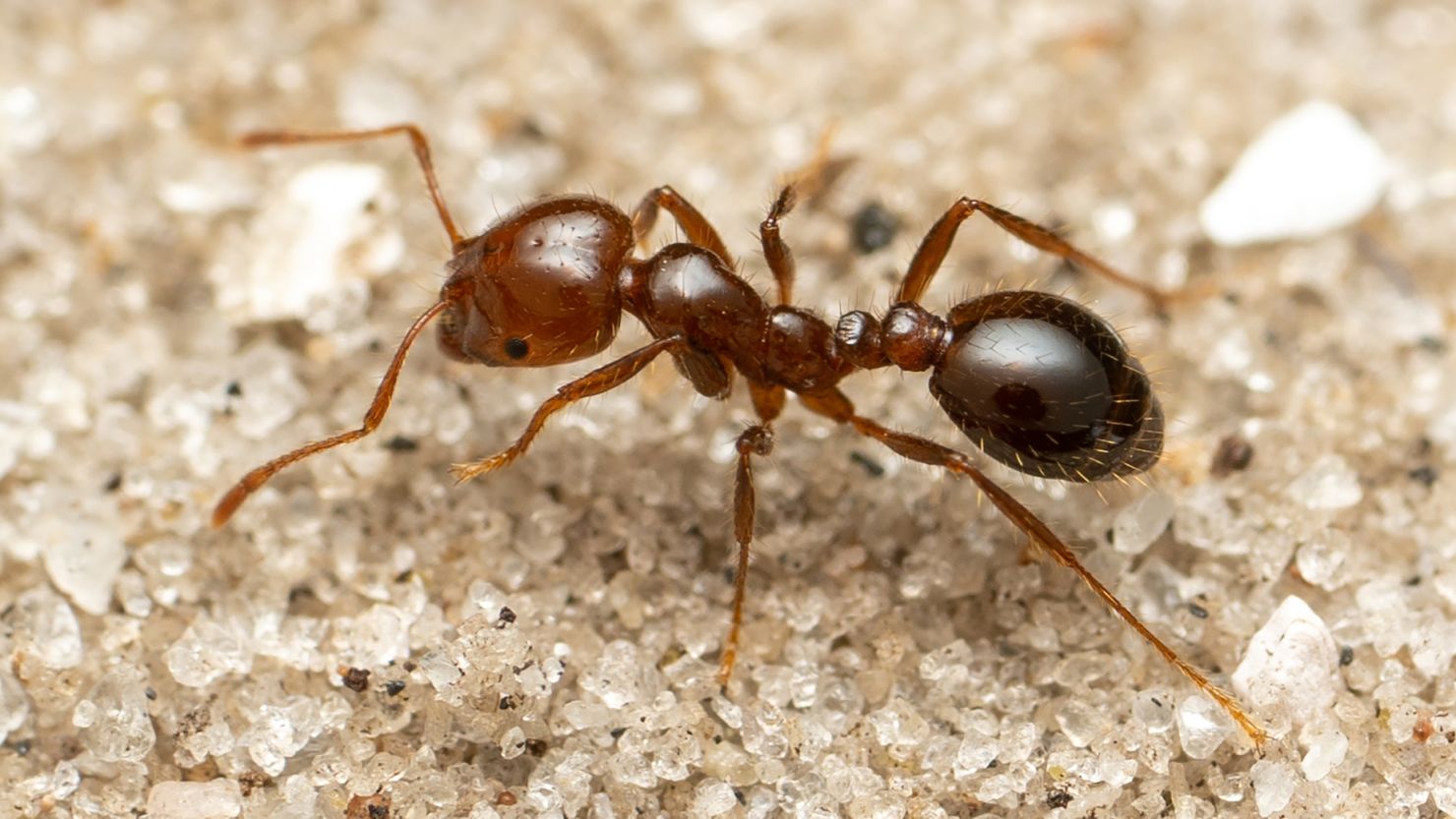 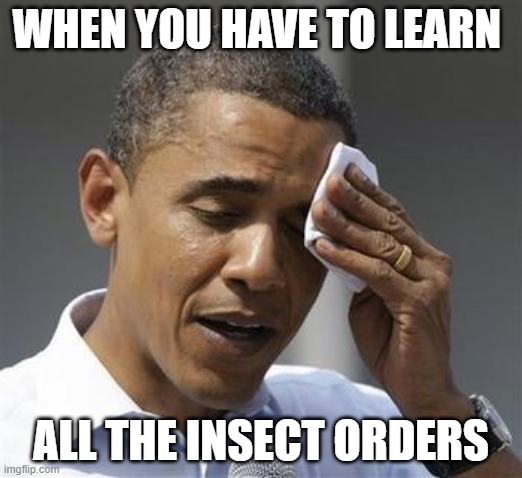 [Speaker Notes: Break to play drawing game]
Let’s play a game!
Everyone will get a card with an insect order
Partner up!
Describe to your partner what your insect looks like verbally (without saying what the order is), while they draw the insect
Once the drawing is done, have them guess what the insect order is
Switch who is drawing and who is describing
Bonus: show your drawing to a third person and see if they can guess the order
Summary – What to Know
Scientific names, common names, key characteristics
Global insect trends
Key causes of declines
Scientific names, common names, and key characteristics of 10 insect orders (bolded)
Be able to identify all 28 orders using a dichotomous key
Archaeognatha (Bristletails)
Zygentoma (Silverfish)
Ephemeroptera (Mayflies)
Odonata (Dragonflies, Damselflies)
Zoraptera
Dermaptera (Earwigs)
Plecoptera (Stoneflies)
Orthoptera (Grasshoppers, Katydids, Crickets)
Embioptera (Webspinners)
Phasmatodea (Stickbugs and Leafbugs)
Mantophasmatodea (Rock Crawlers)
Grylloblattodea (Ice Crawlers)
Mantodea (Mantises)
Blattodea (Roaches and Termites)
Thysanoptera (Thrips)
Psocodea (Lice)
Hemiptera (True Bugs)
Neuroptera (Lacewings, Antlions)
Raphidioptera (Snakeflies)
Megaloptera (Alderflies, Dobsonflies)
Coleoptera (Beetles)
Strepsiptera (Twisted-Wing Parasites)
Diptera (True Flies)
Siphonaptera (Fleas)
Mecoptera (Scorpionflies)
Lepidoptera (Butterflies and Moths)
Trichoptera (Caddisflies)
Hymenoptera (Ants, Wasps, Bees)
[Speaker Notes: Week 4 quiz will be closed book, you’ll be given materials needed to identify any non-bolded orders]
Dichotomous Key: Tool to identify a species by answering a series of yes/no questions.
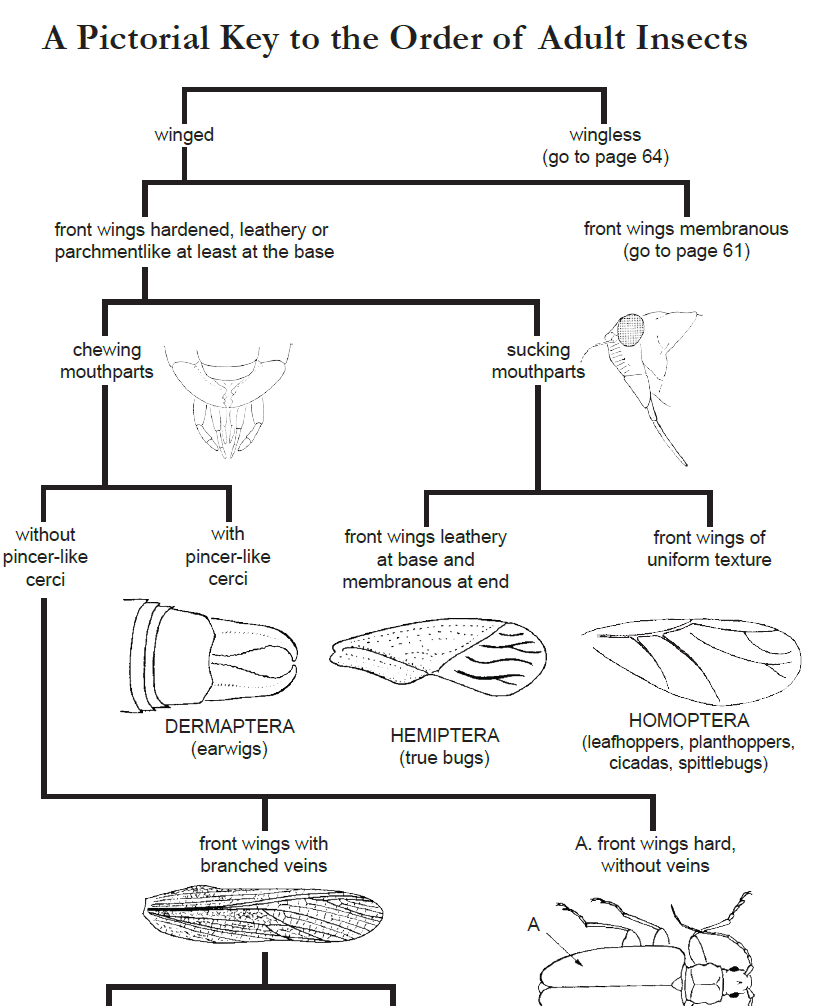 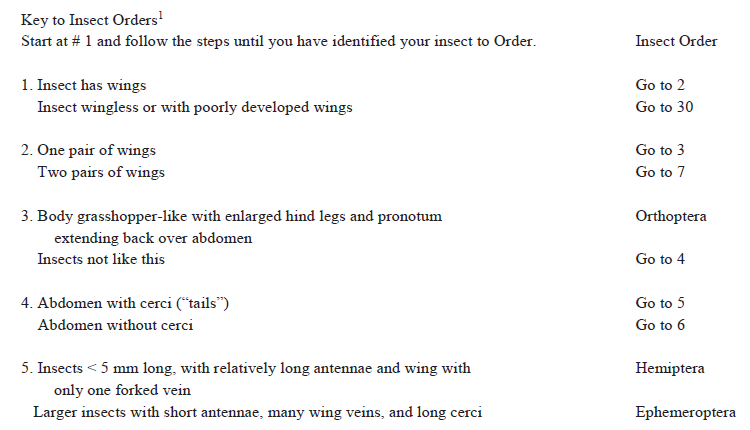